Городской оздоровительный лагерь с дневным пребыванием детей «Наш дом –планета Земля!»
Тематическая смена «Культурный КОД»
Неделя русского кинематографа
1
Игровая программа «День защиты детей» в МЦДТ
2
Игры на знакомство / Эвакуация «Осторожно, пожар»
3
Концертная программа в ДК «ЧМК»
1 июня День защиты детей
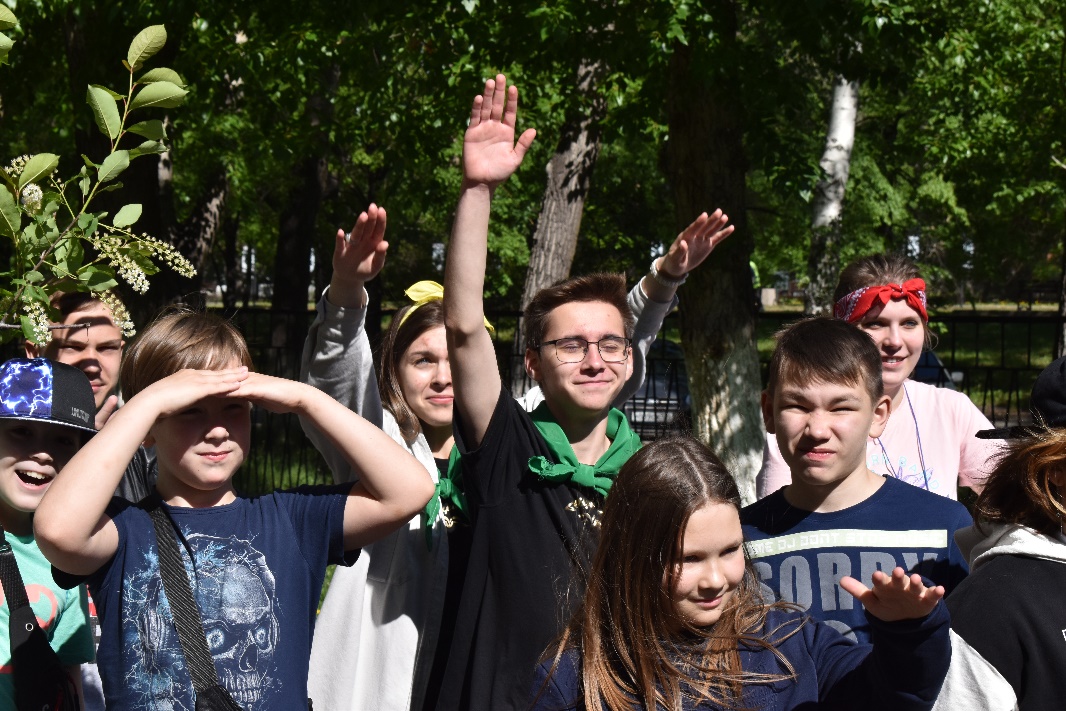 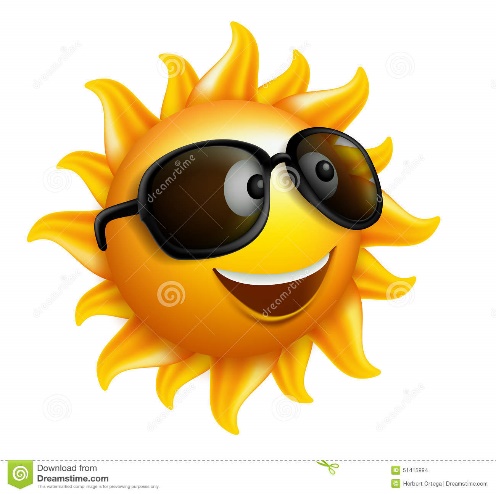 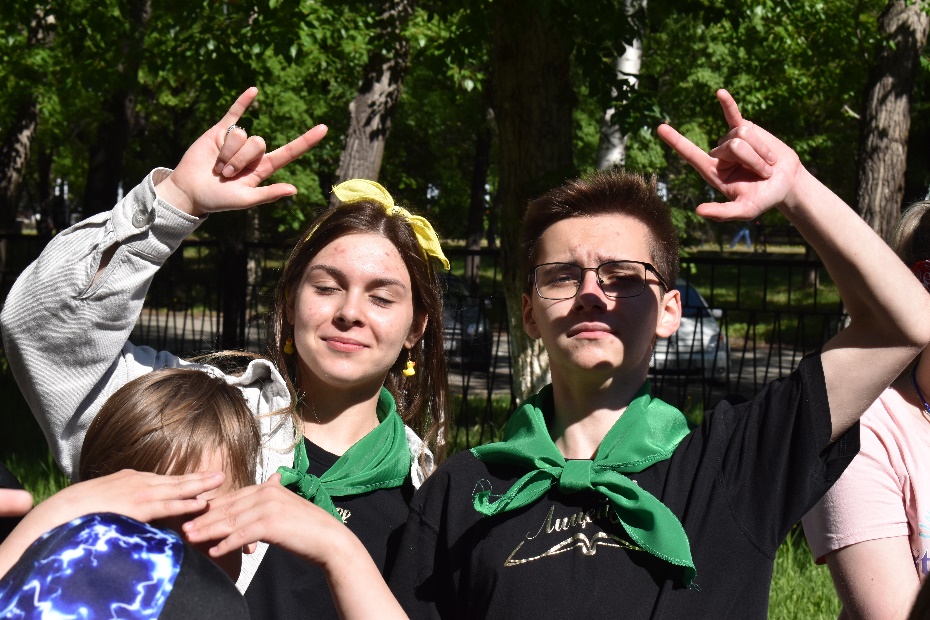 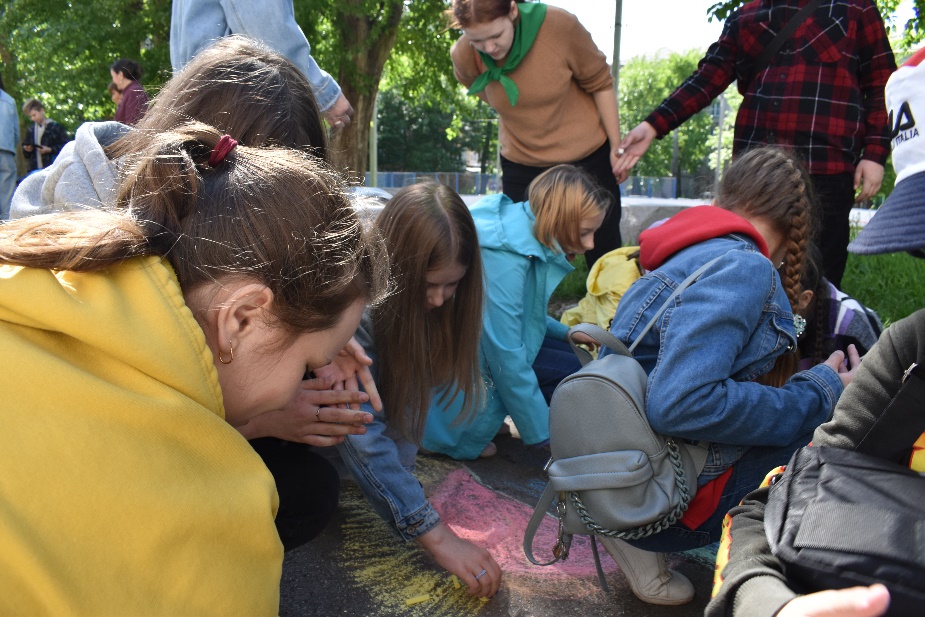 1
Мастер-класс по робототехнике
2
Киноклуб
3
Концерт открытия «Игра началась»
2 июня
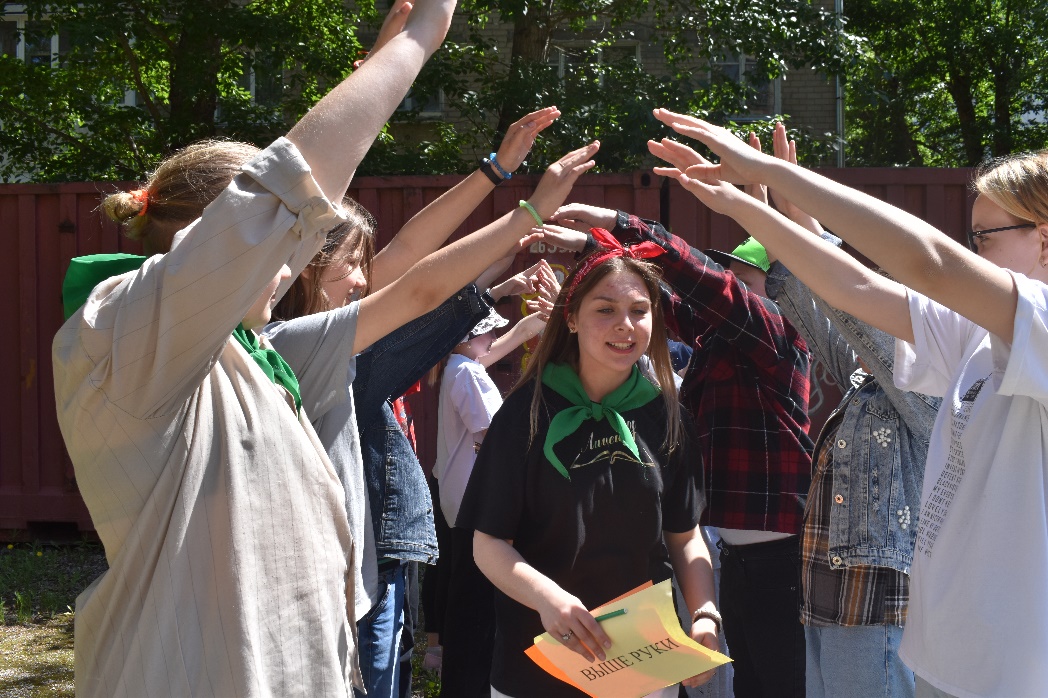 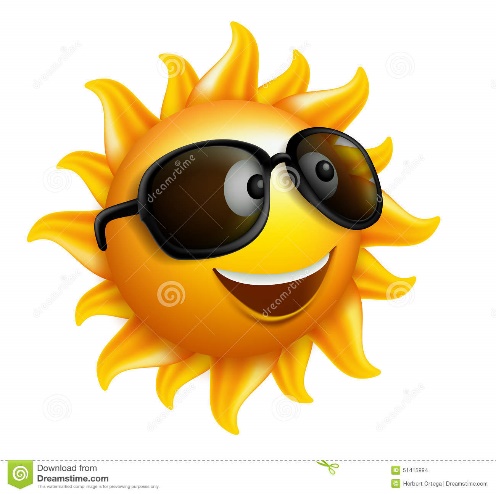 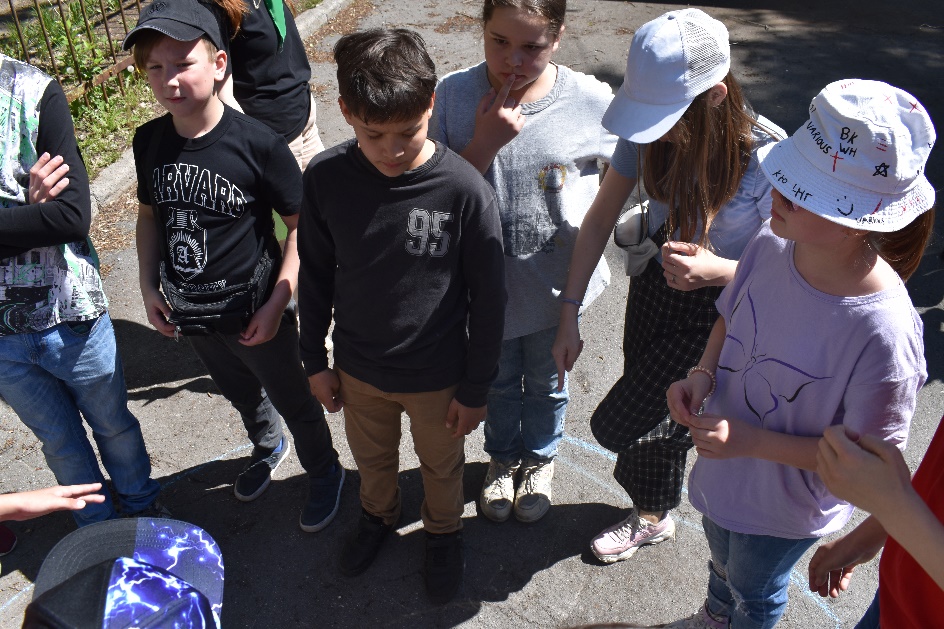 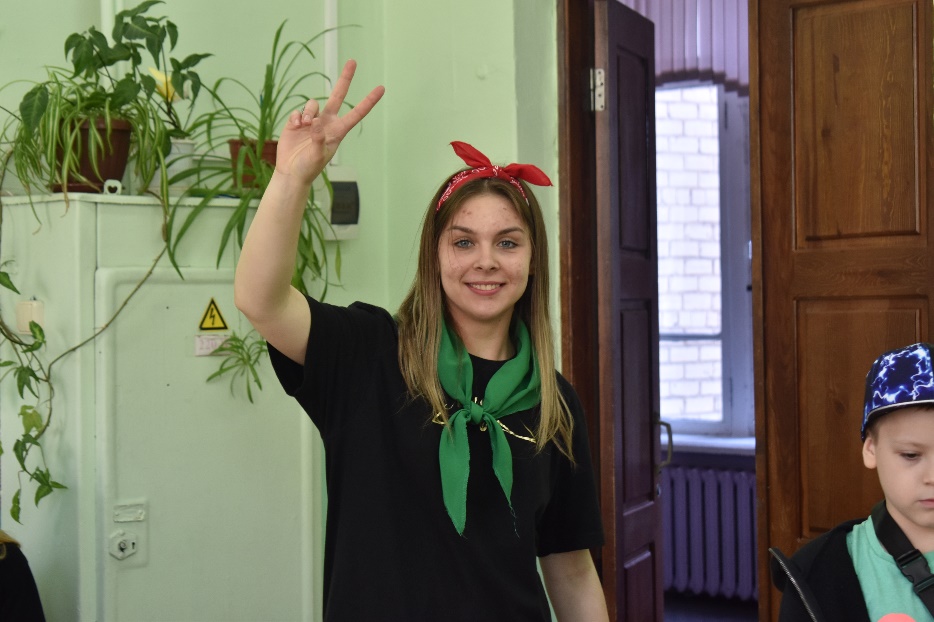 1
Поход в Кинотеатр «Импульс»
2
«Буктрейлеры» Сказки на новый лад
3 июня
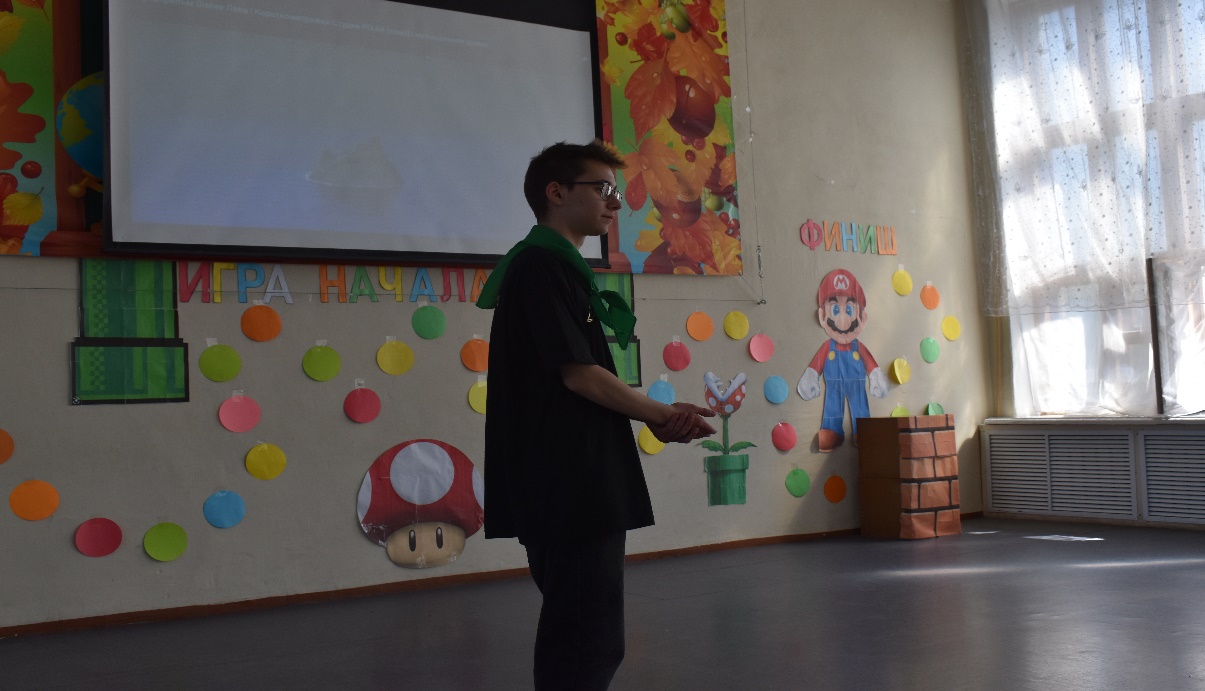 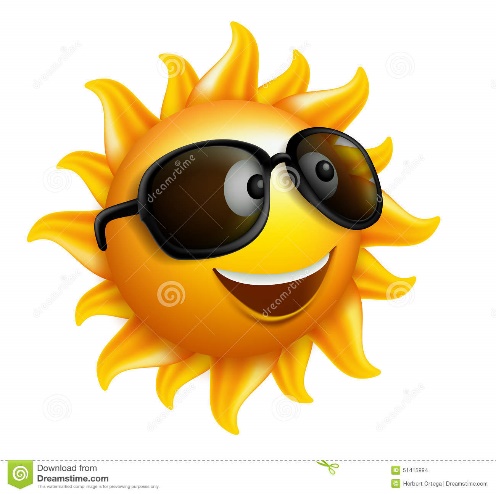 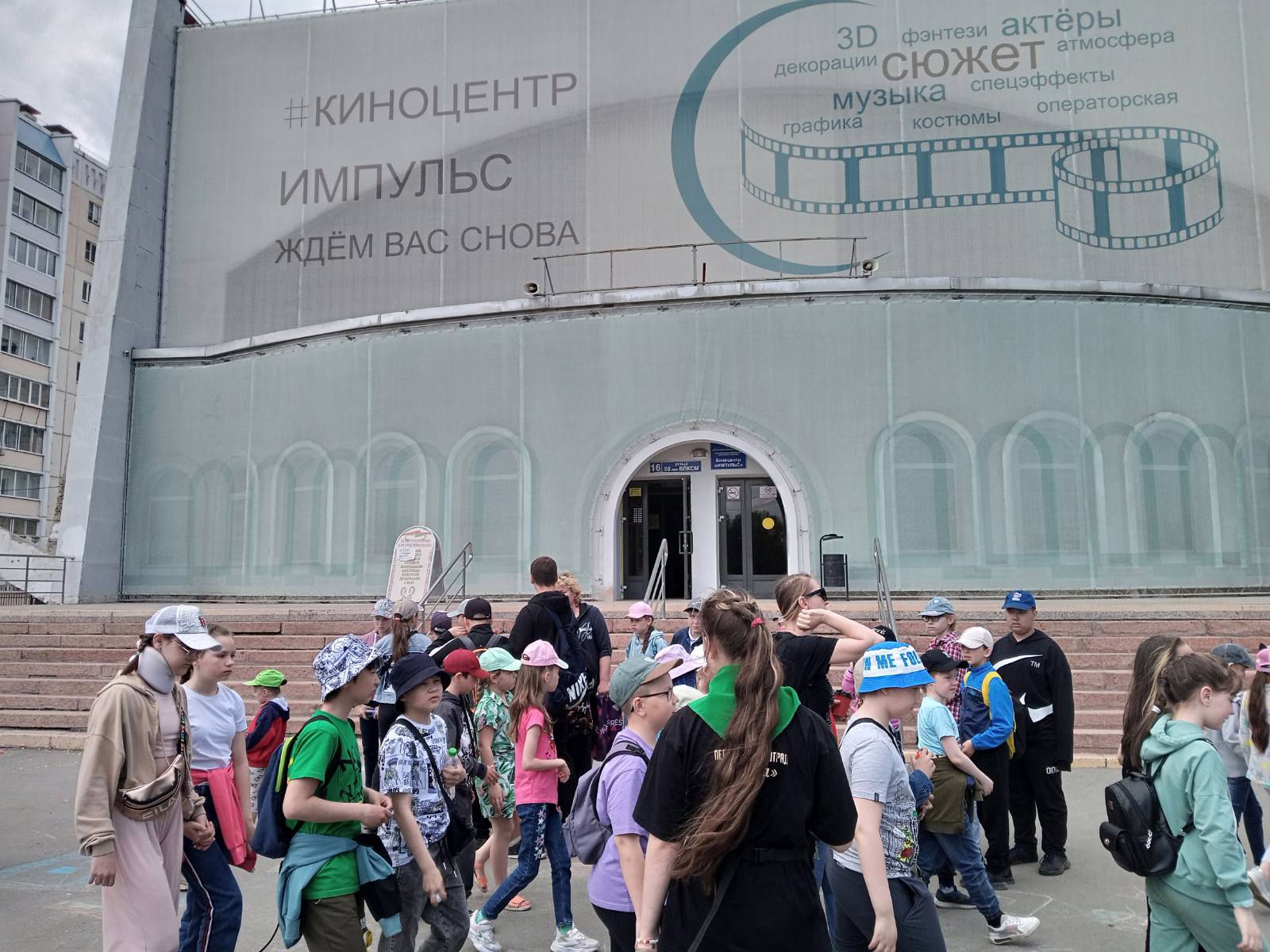 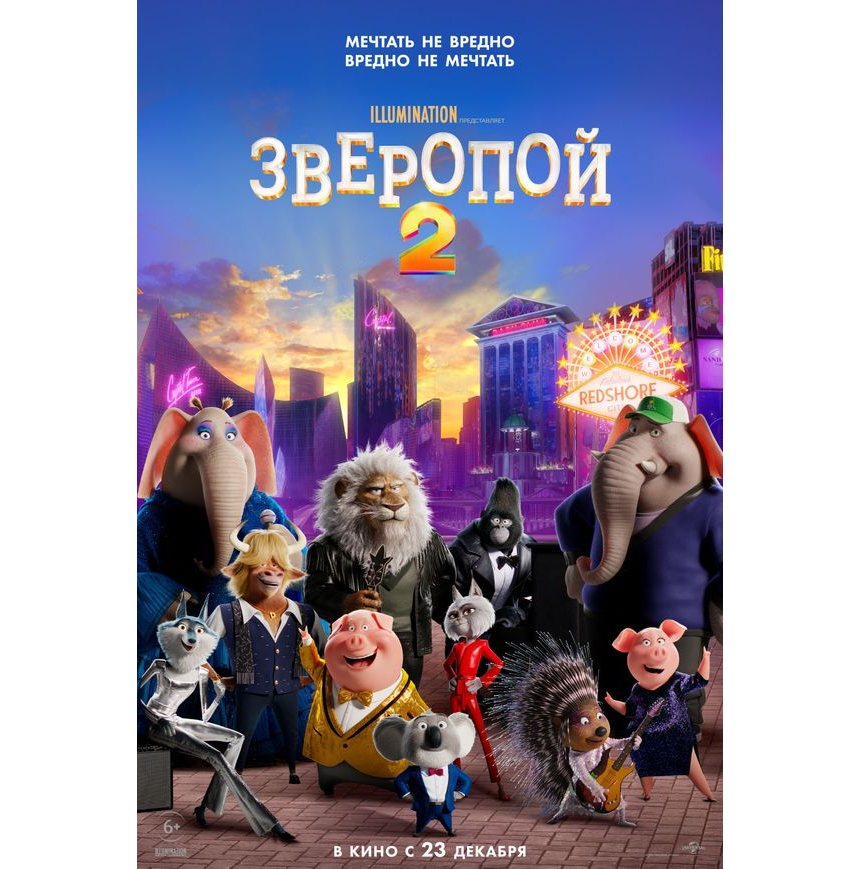 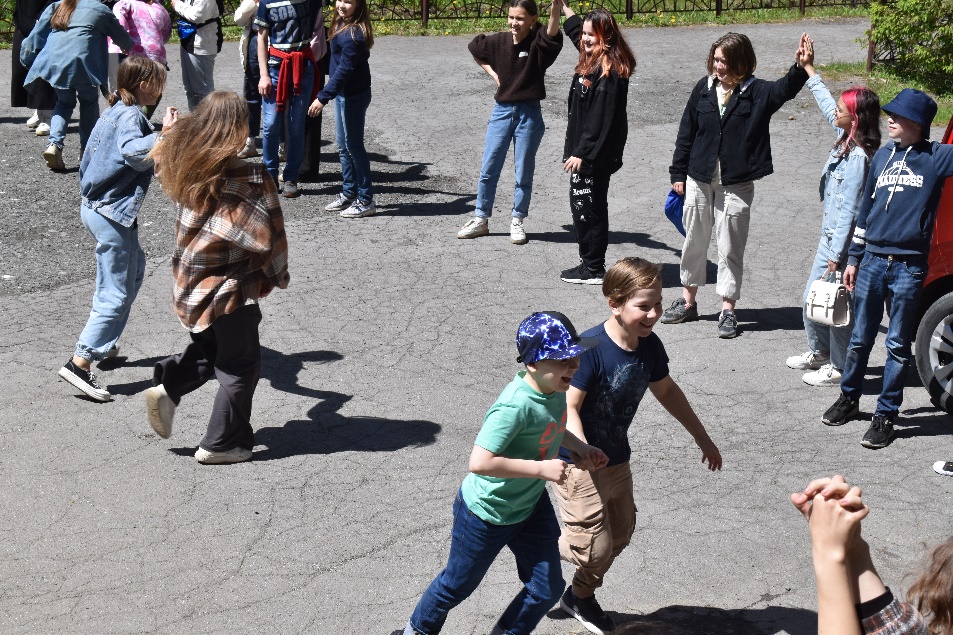 Неделя спорта
1
Литературная гостиная
2
Гонка героев
4 июня День русского языка
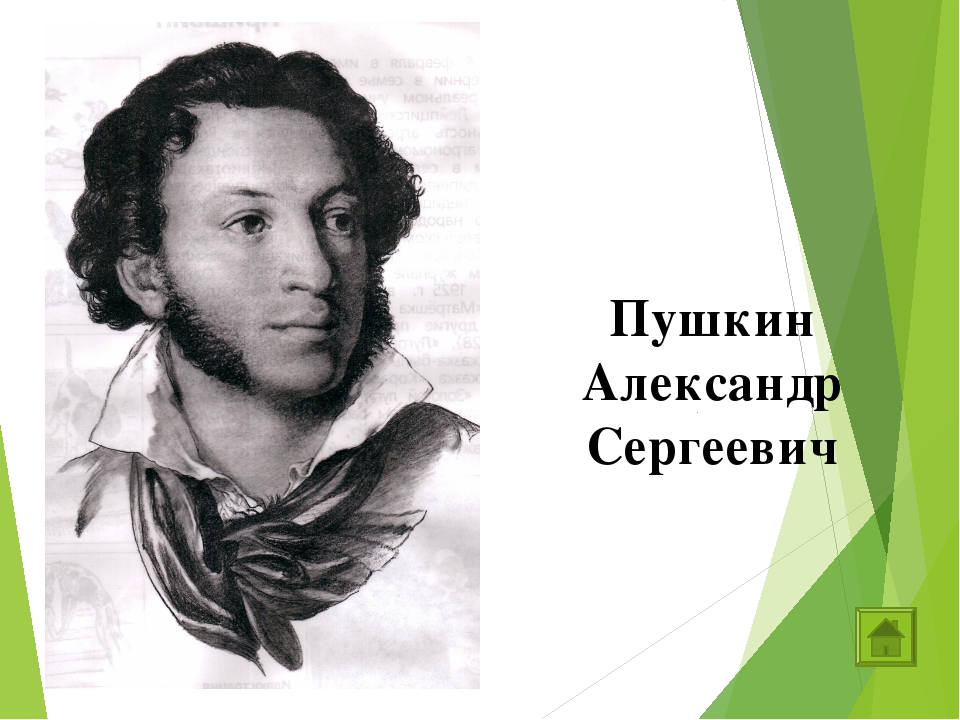 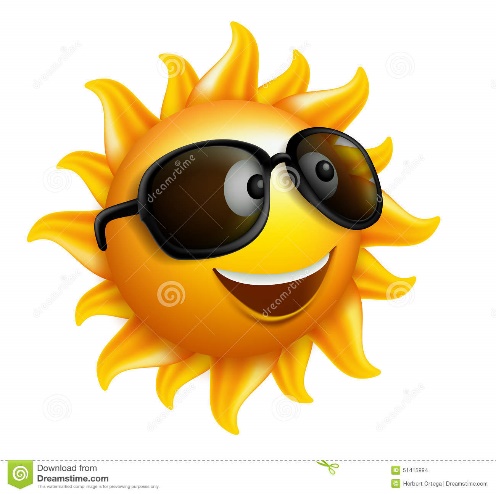 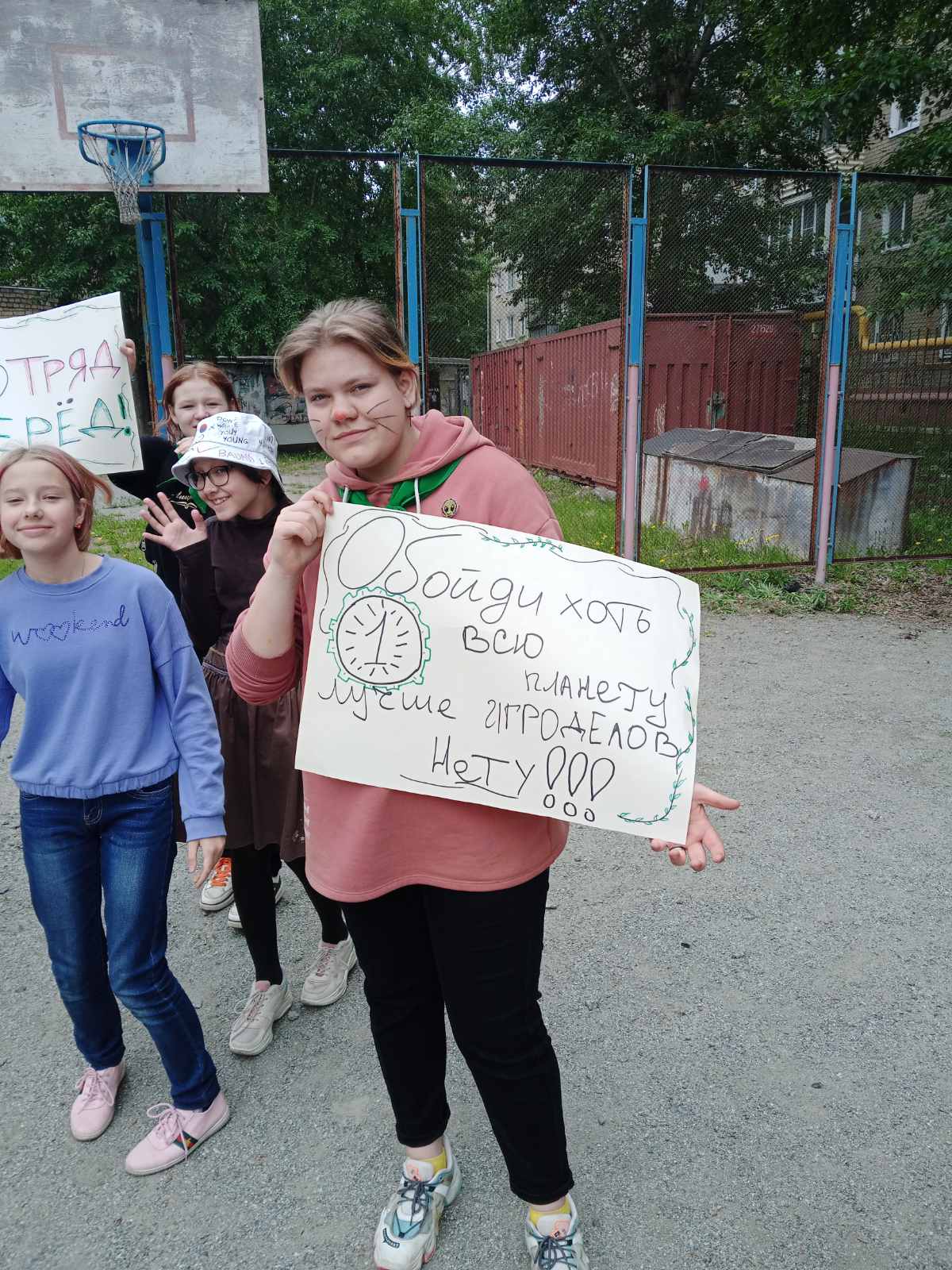 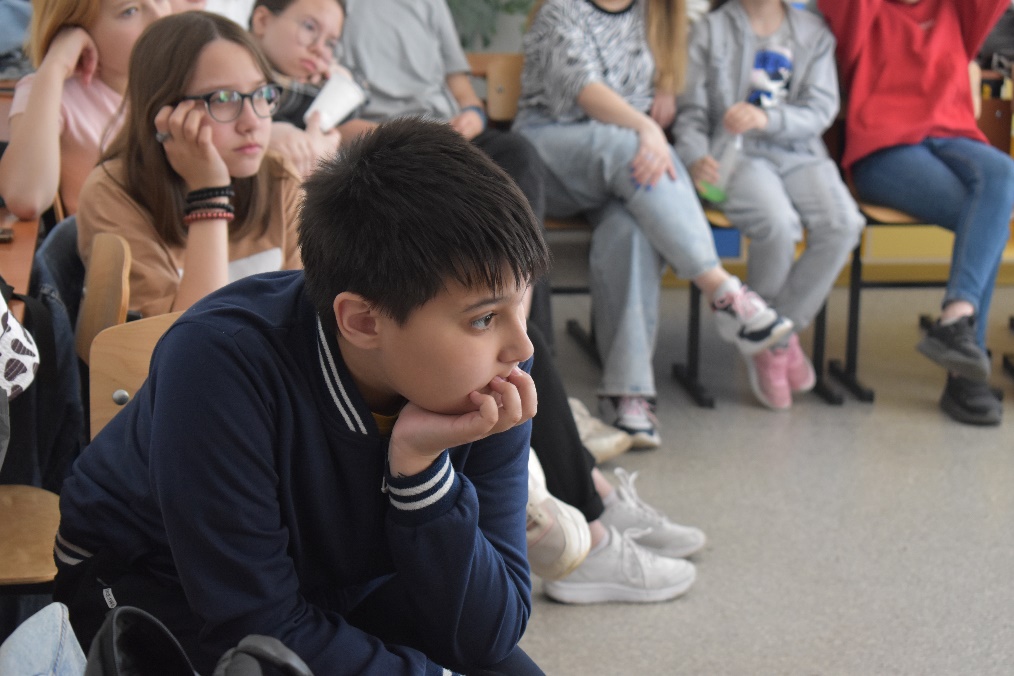 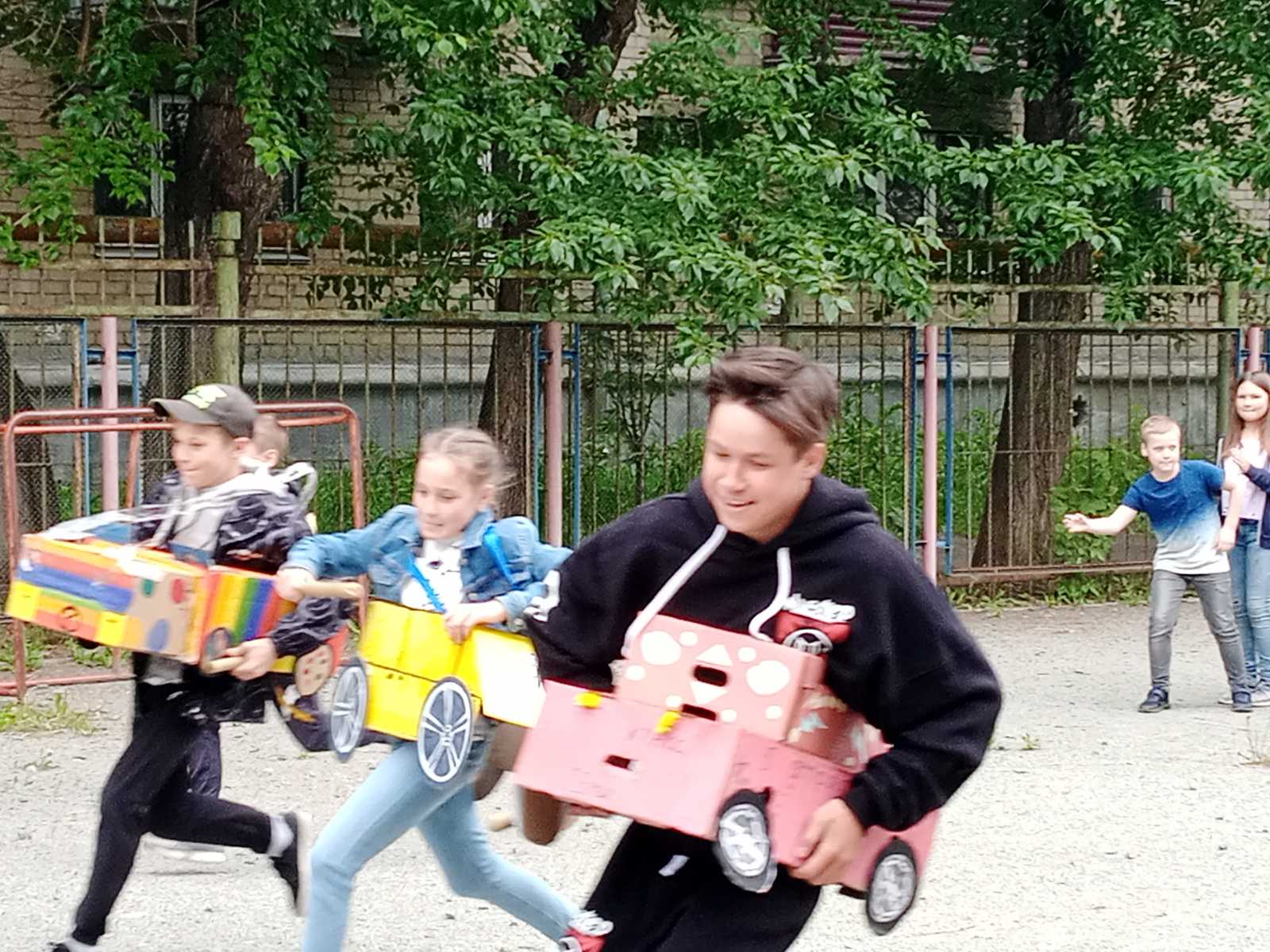 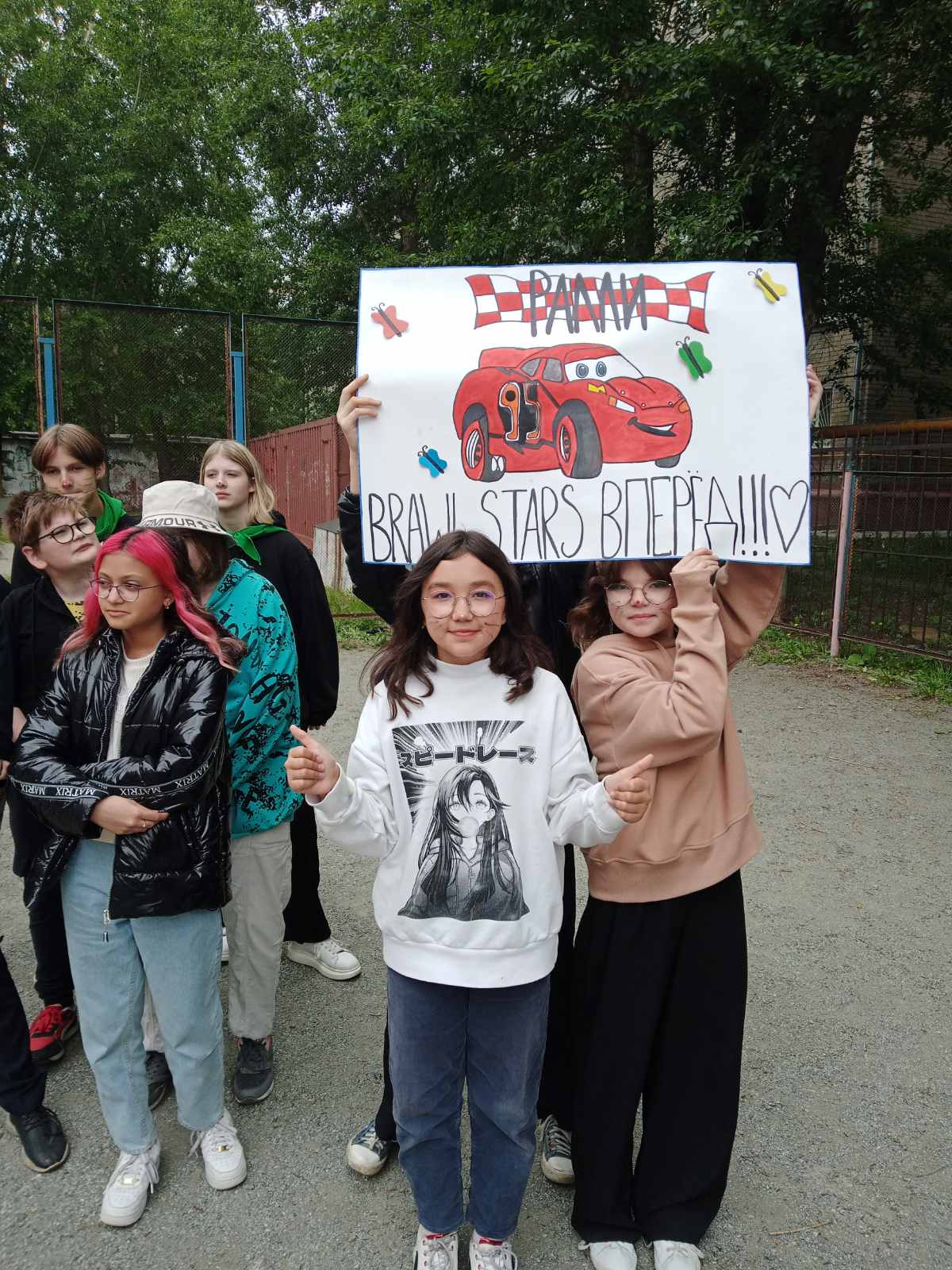 1
Презентация отрядных уголков
2
Фестиваль настольных игр/ Что, Где, Когда
3
Испытай удачу. Игра с кубиком.
7 июня
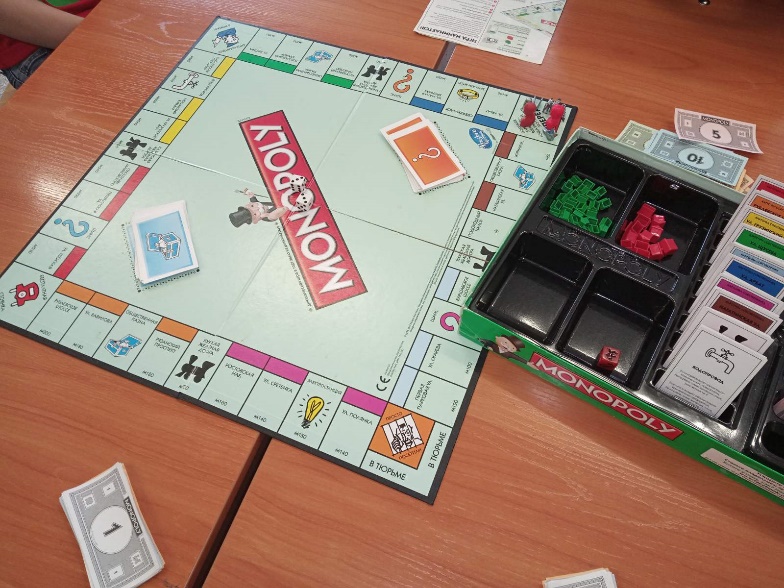 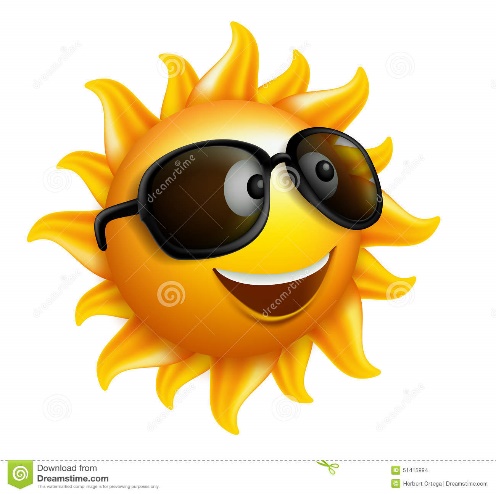 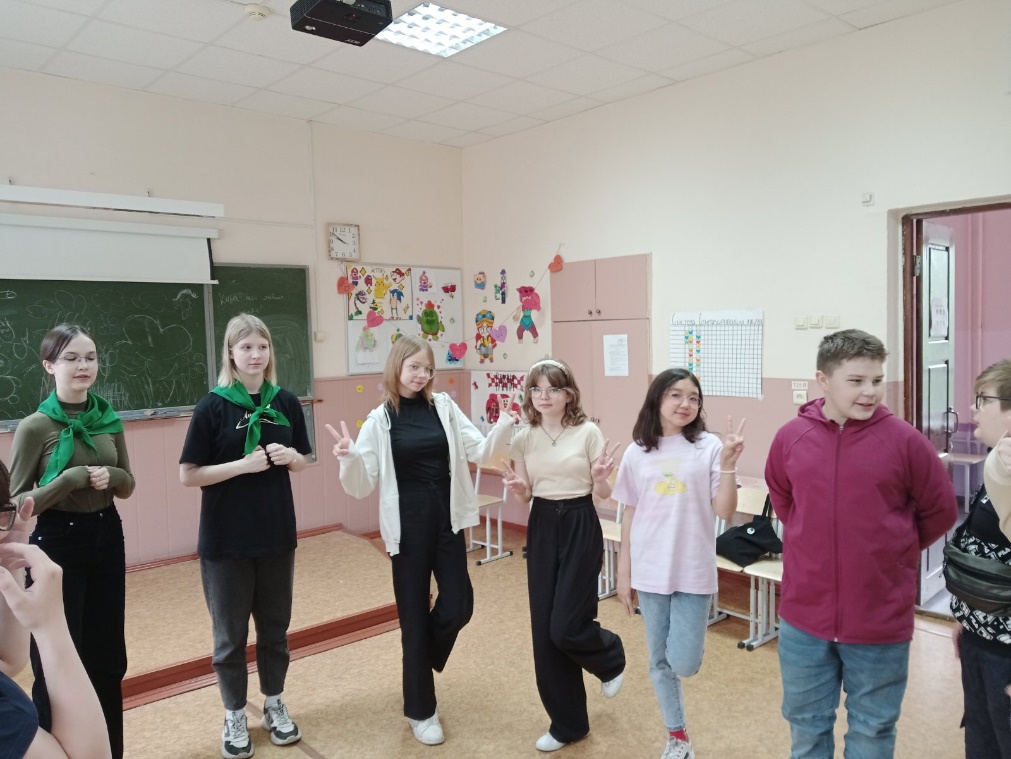 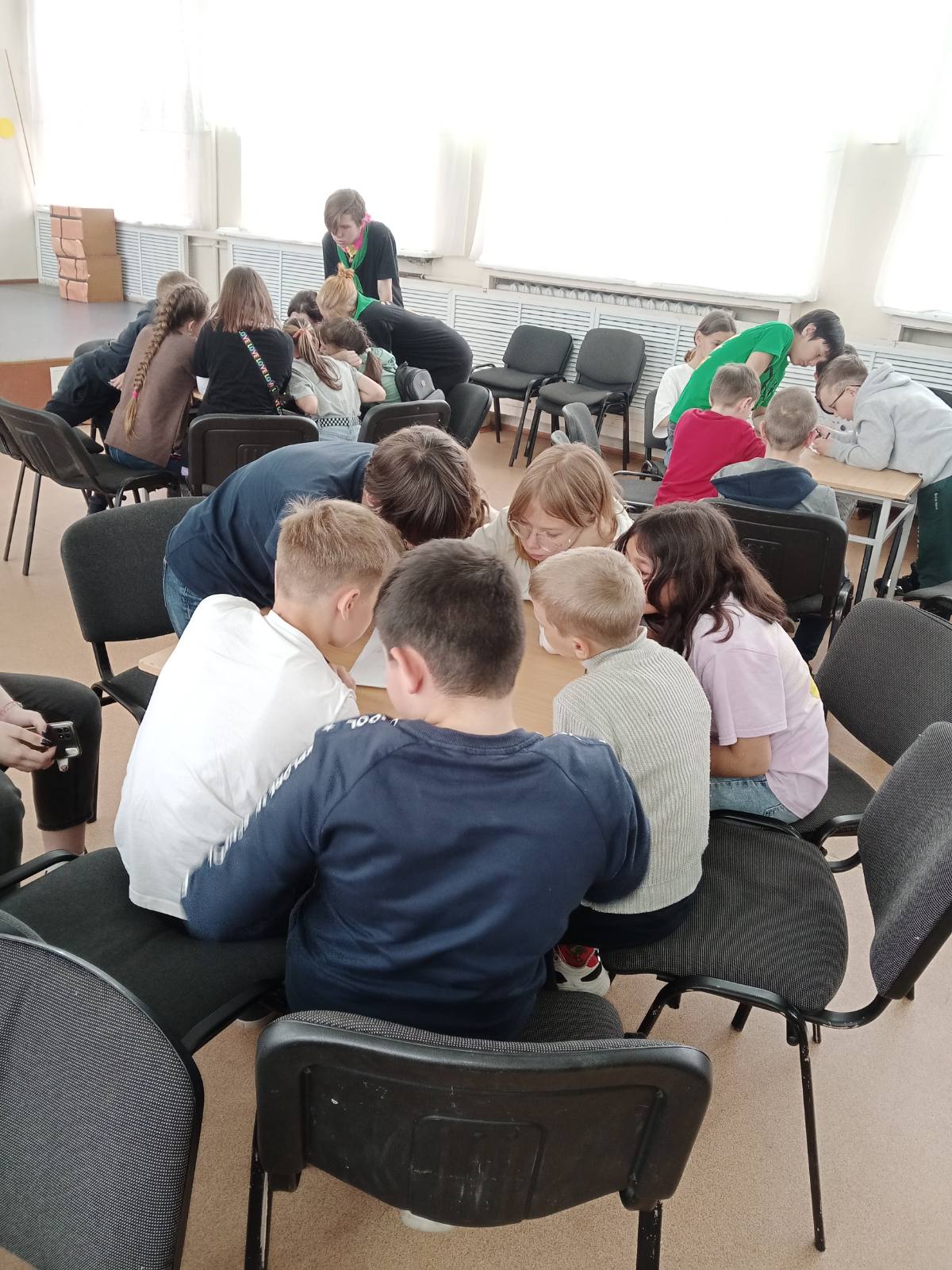 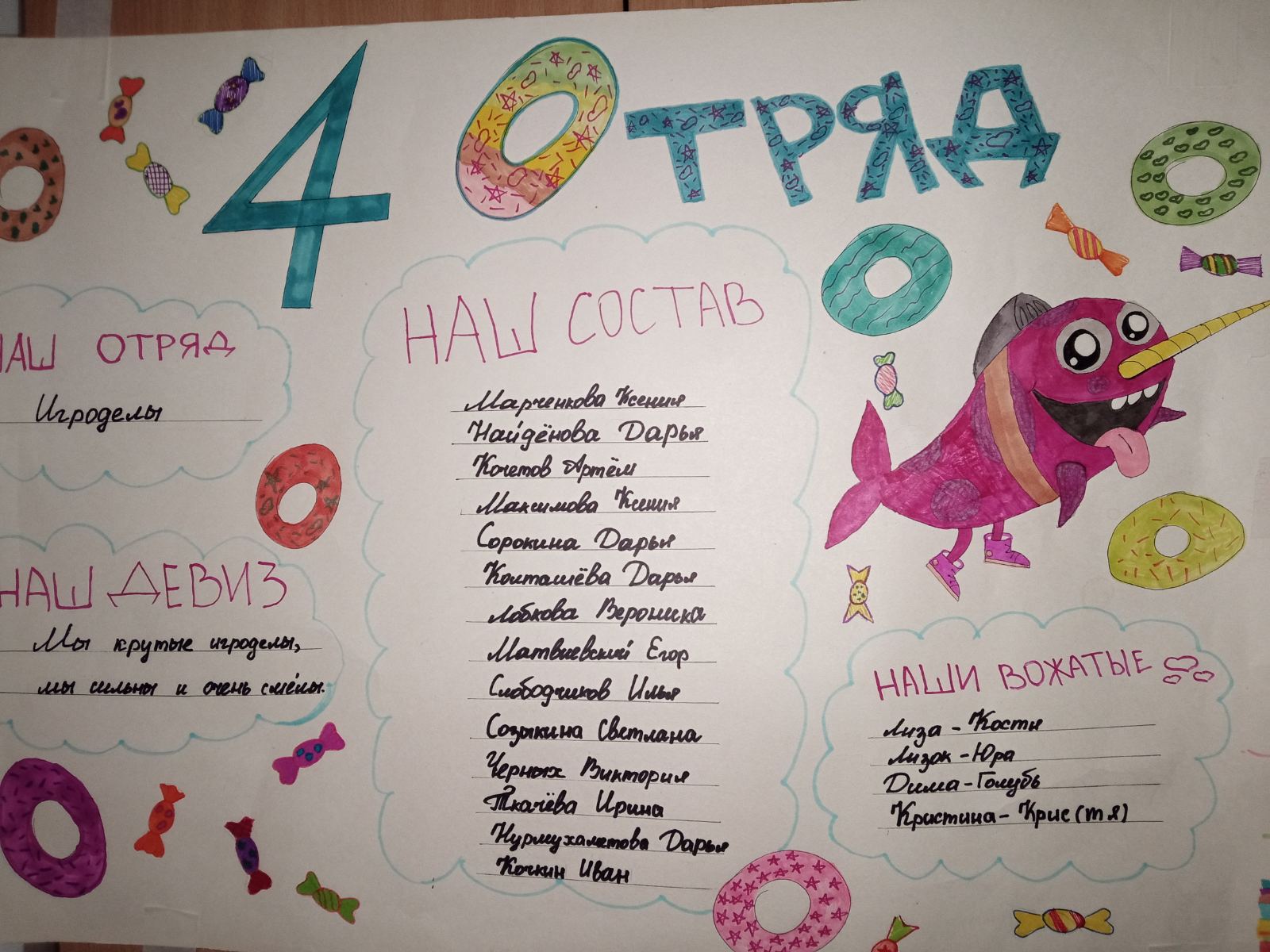 1
Мастер-классы от вожатых
2
Экскурсия в музей ЧМК
3
КВИЗ ПЛИЗ
8 июня
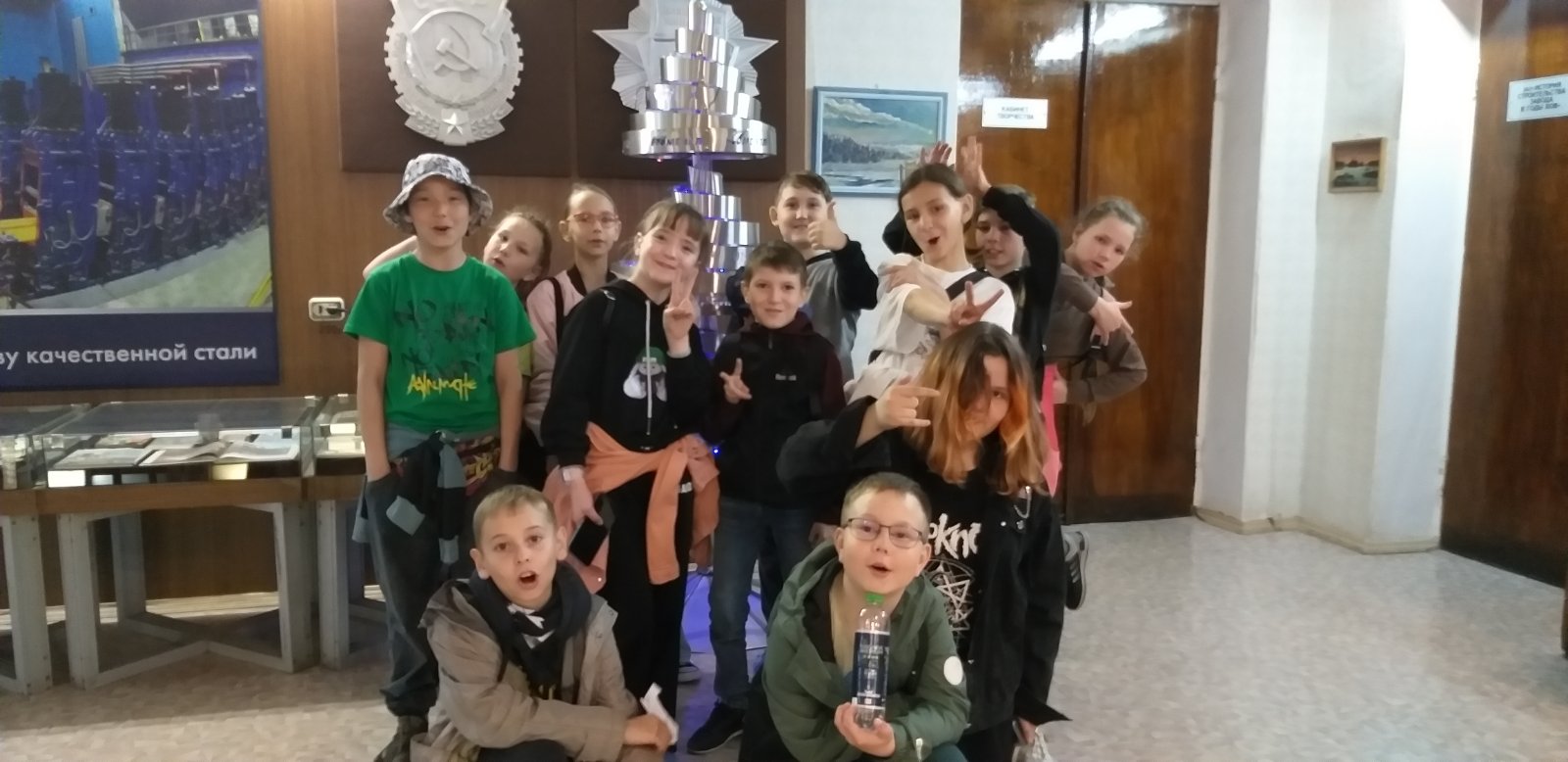 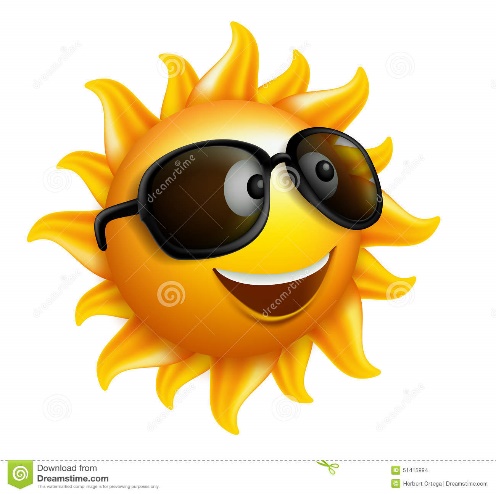 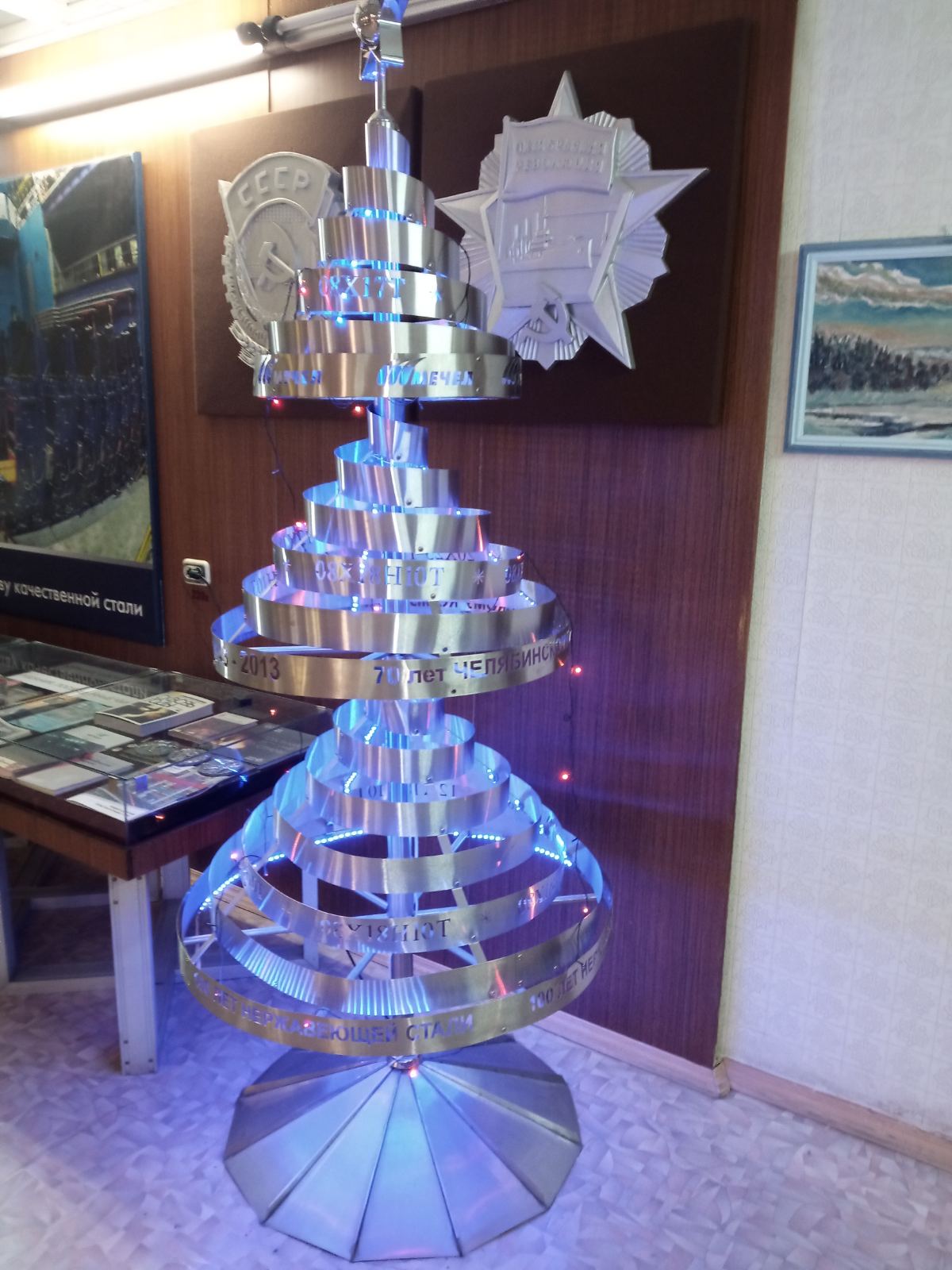 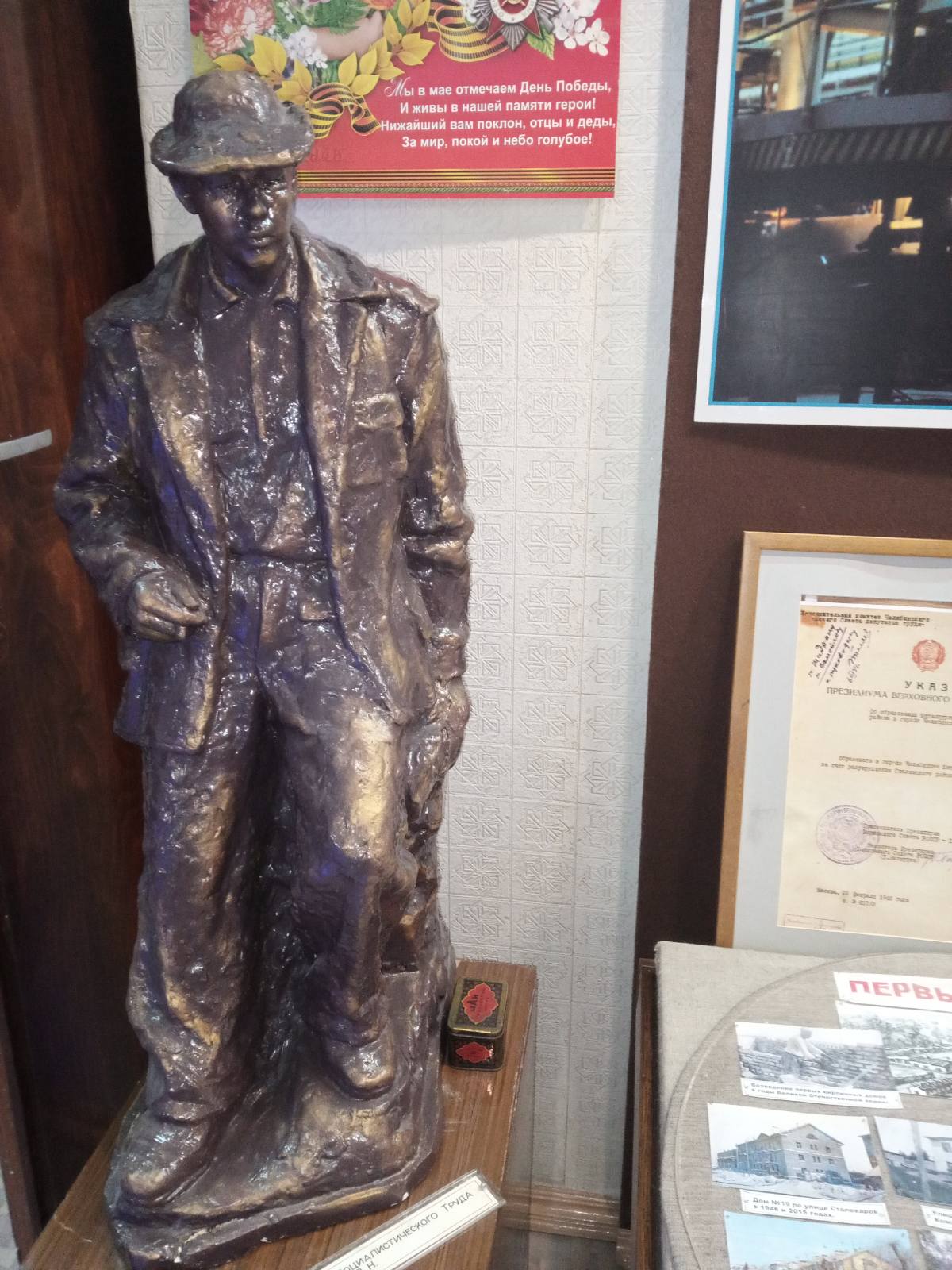 1
Мастер-классы: вокал, народные инструменты, прикладное творчество
2
КИП «Слабо, как Пётр…»
3
Создание мультфильма.
9 июня 350 лет со дня рождения Петра I
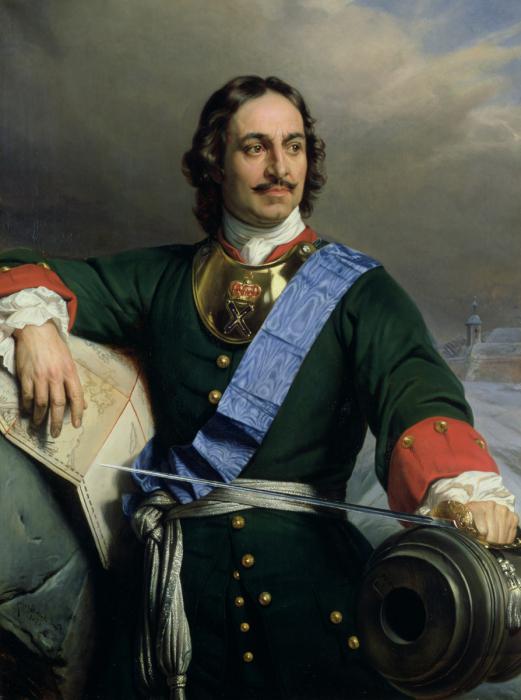 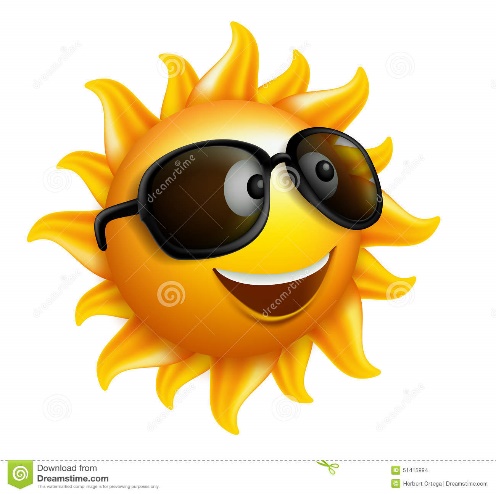 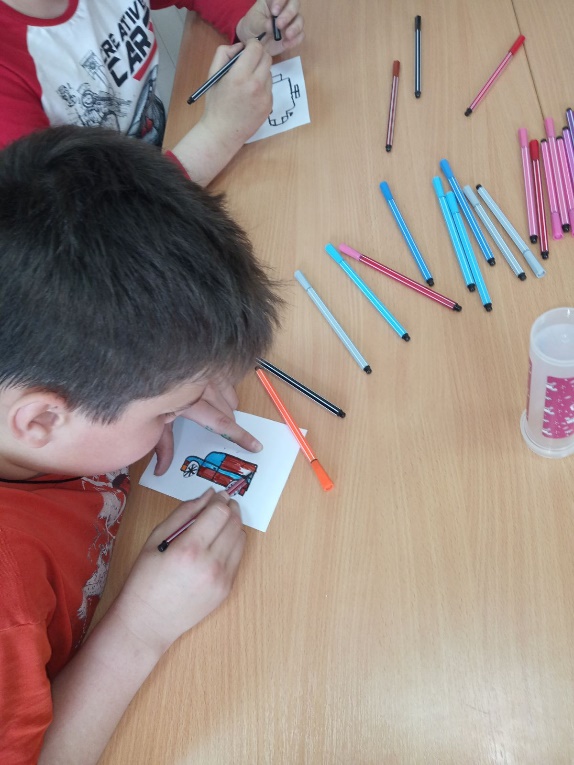 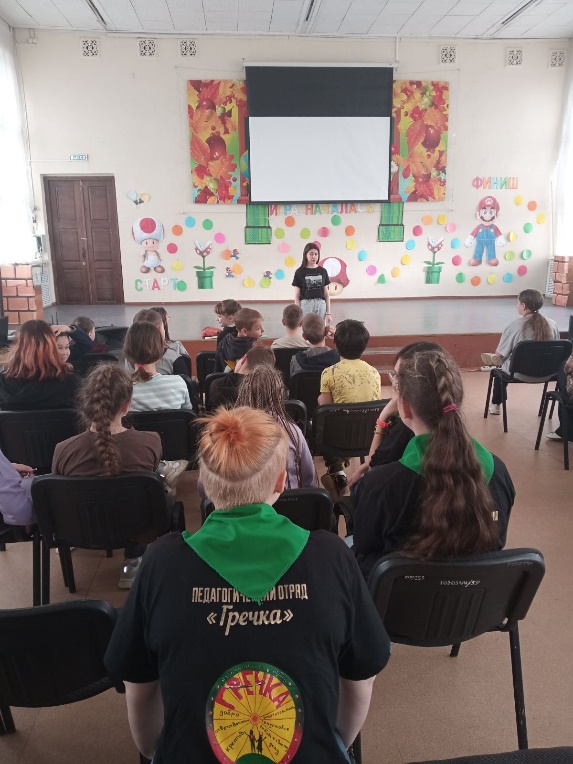 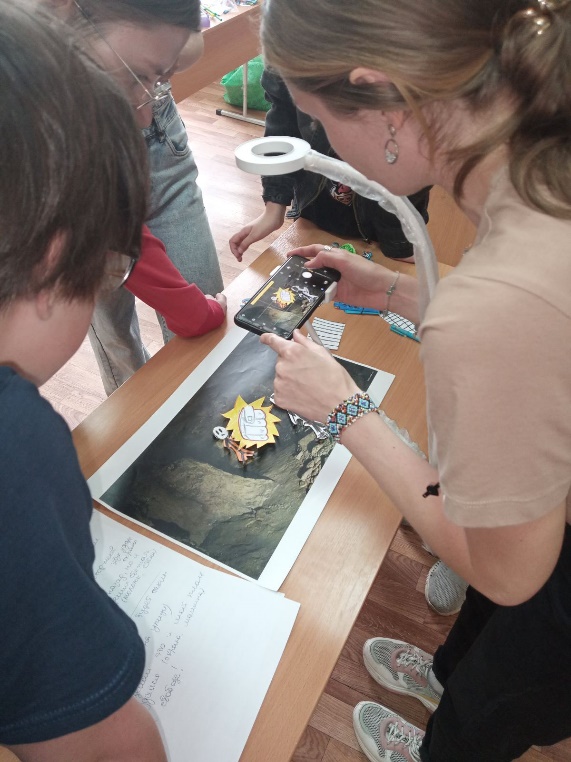 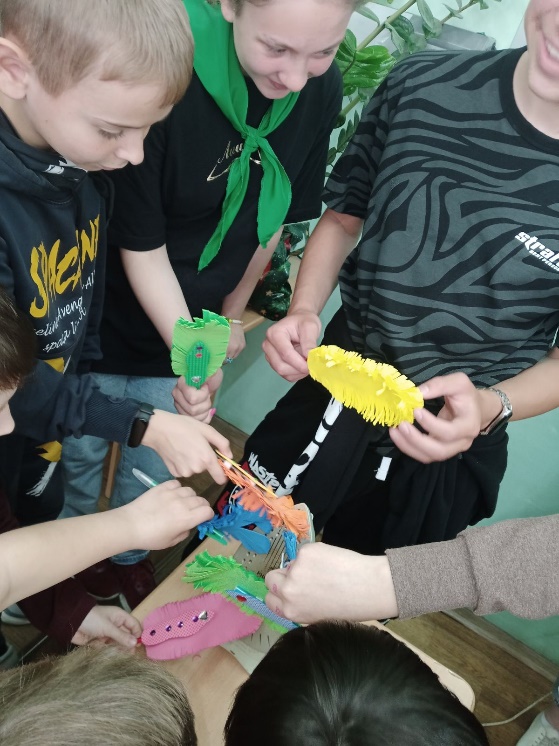 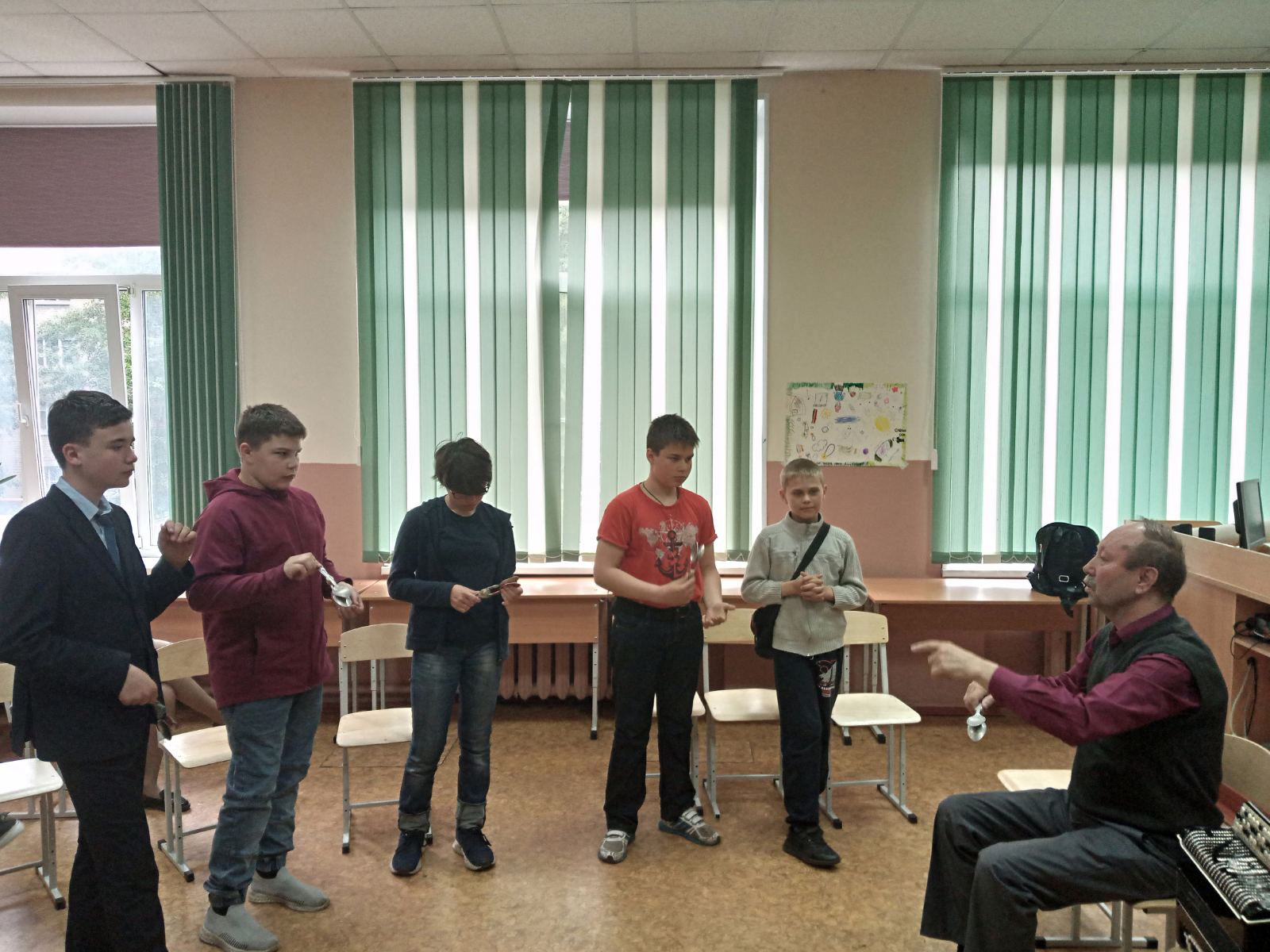 1
Мастер-классы: хореография, народные инструменты, прикладное творчество
2
Комический футбол
3
Концерт, посвященный «Дню России»
10 июня День России
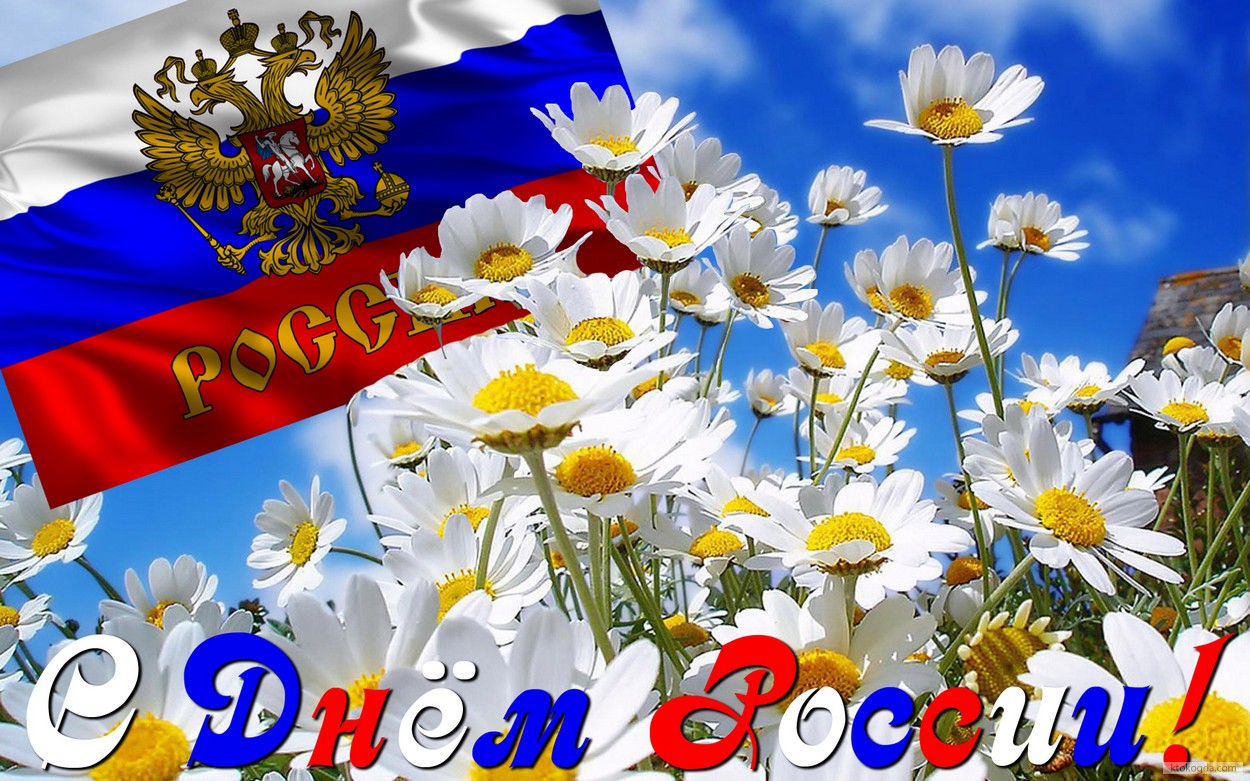 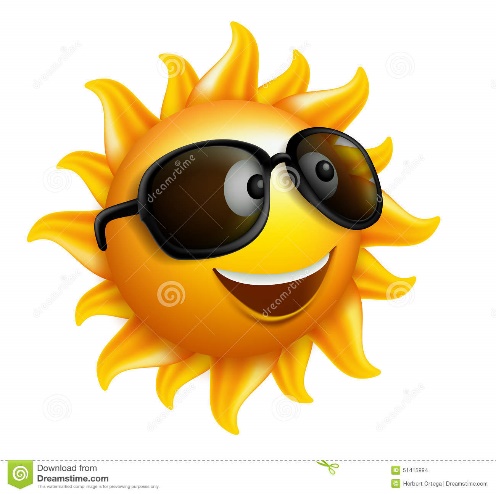 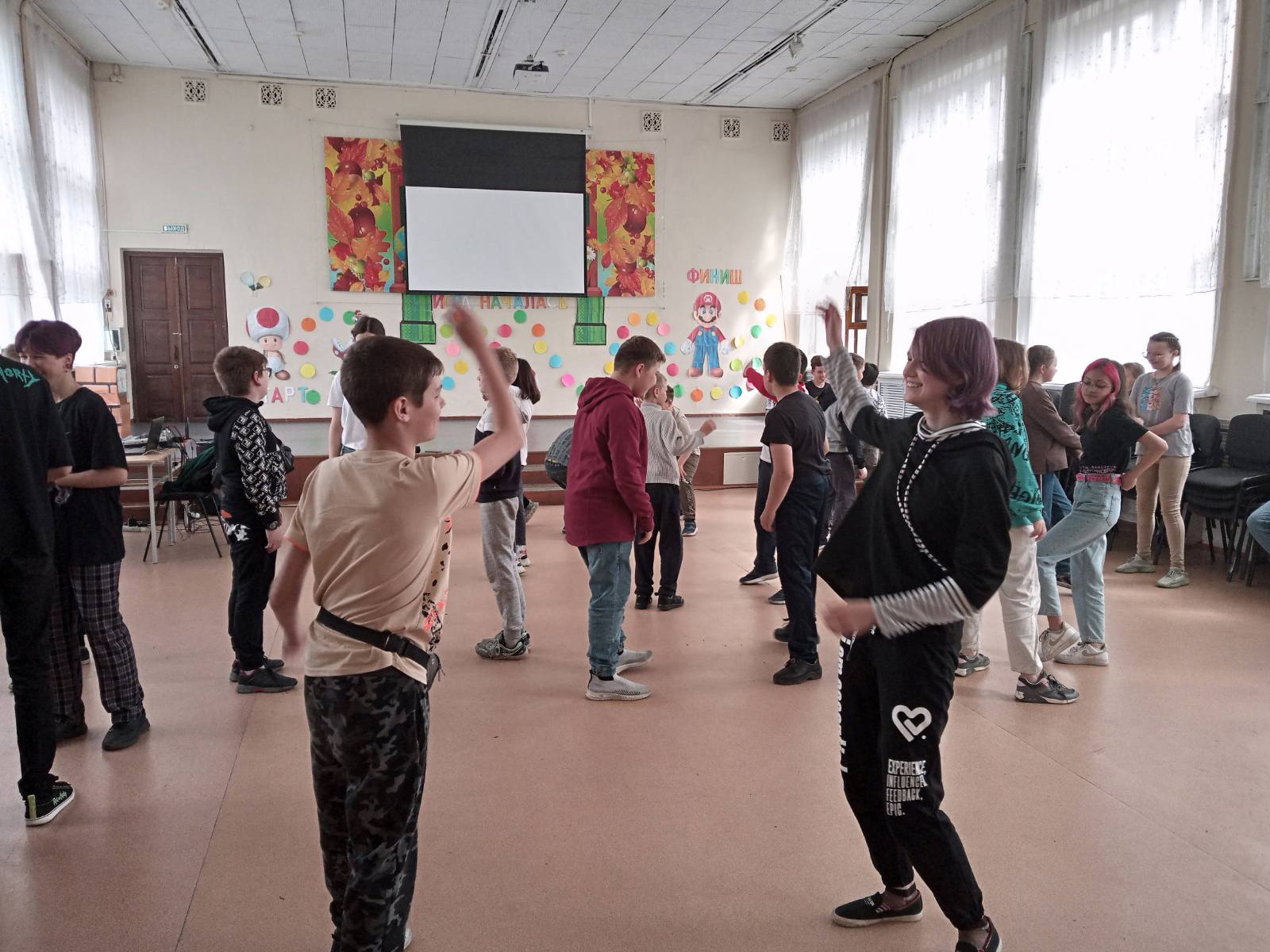 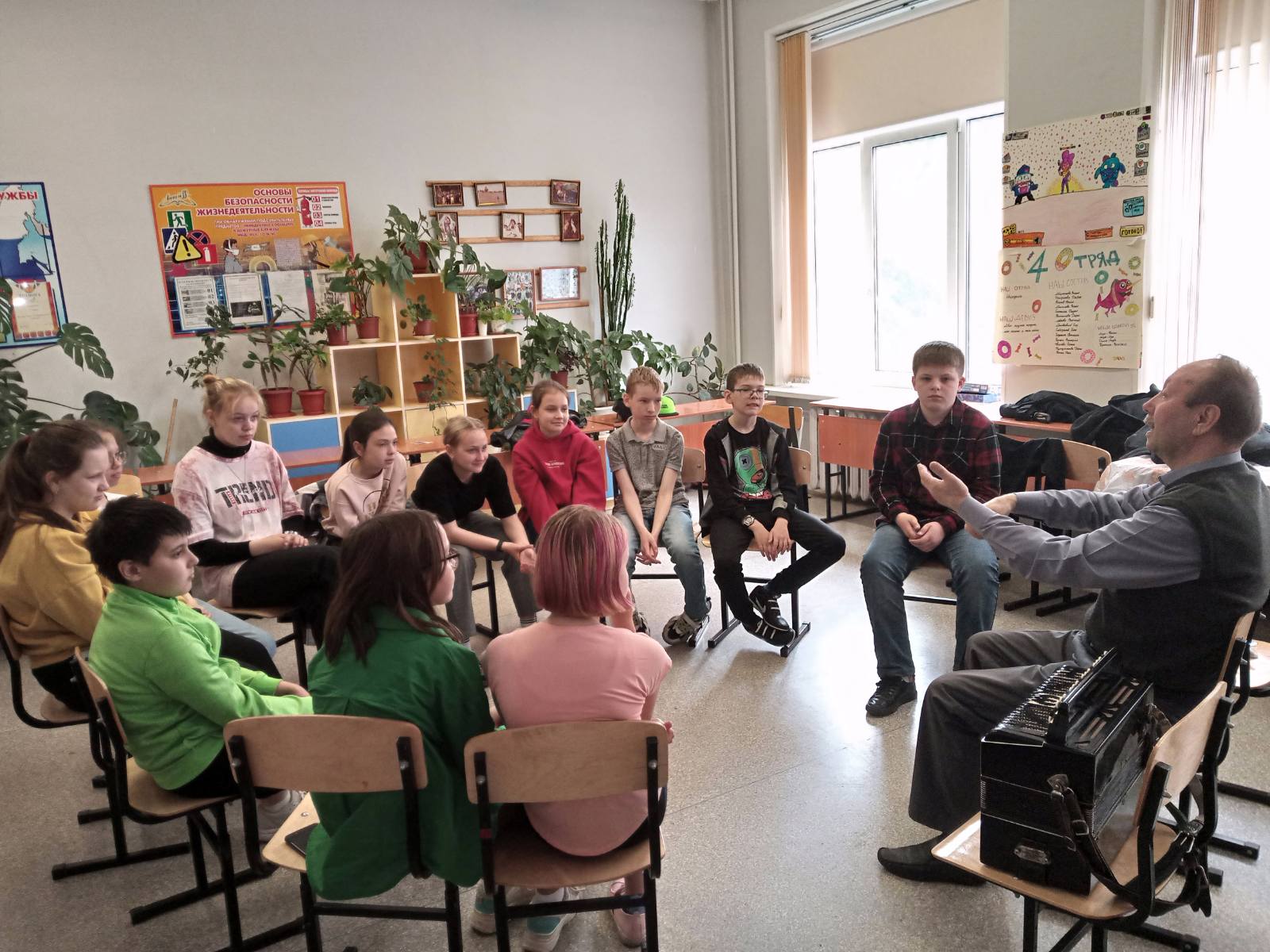 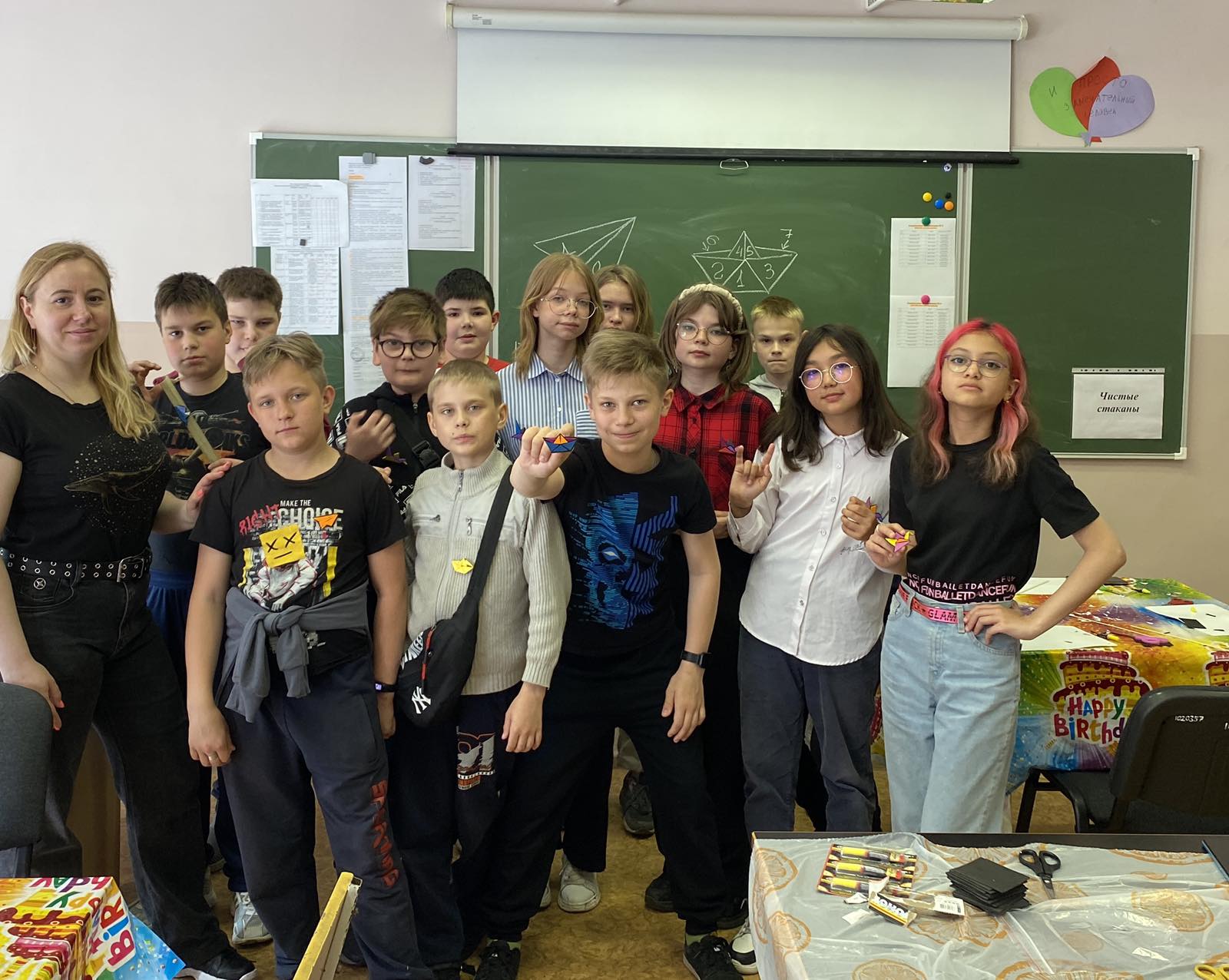 Неделя музыки и театра
1
Мастер-классы: вокал, декоративно-прикладное творчество, театр.
2
КВЕСТ СЕТ «Музыкальный»
3
ТРИЗ
14 июня
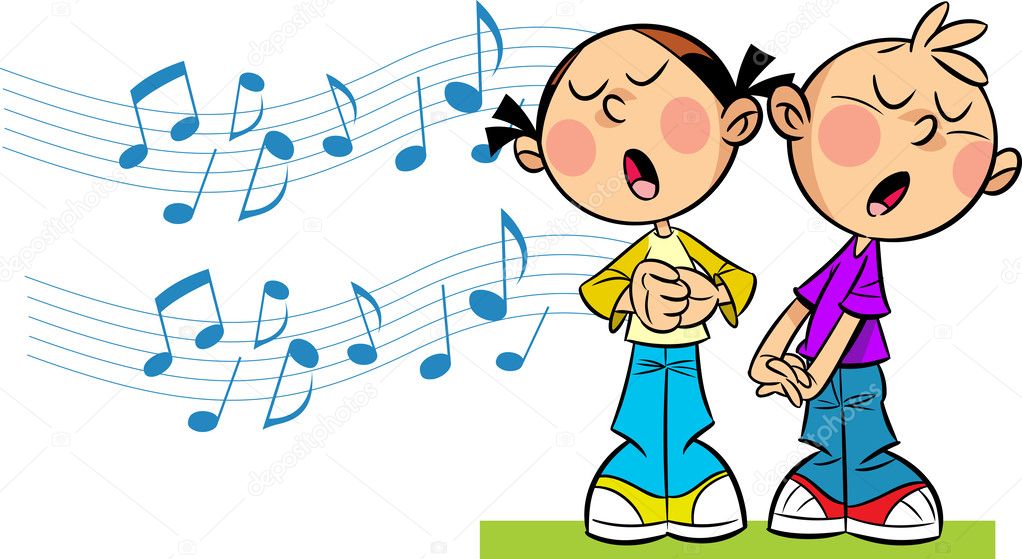 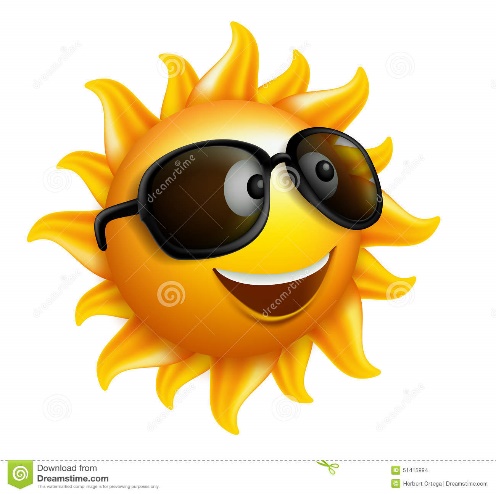 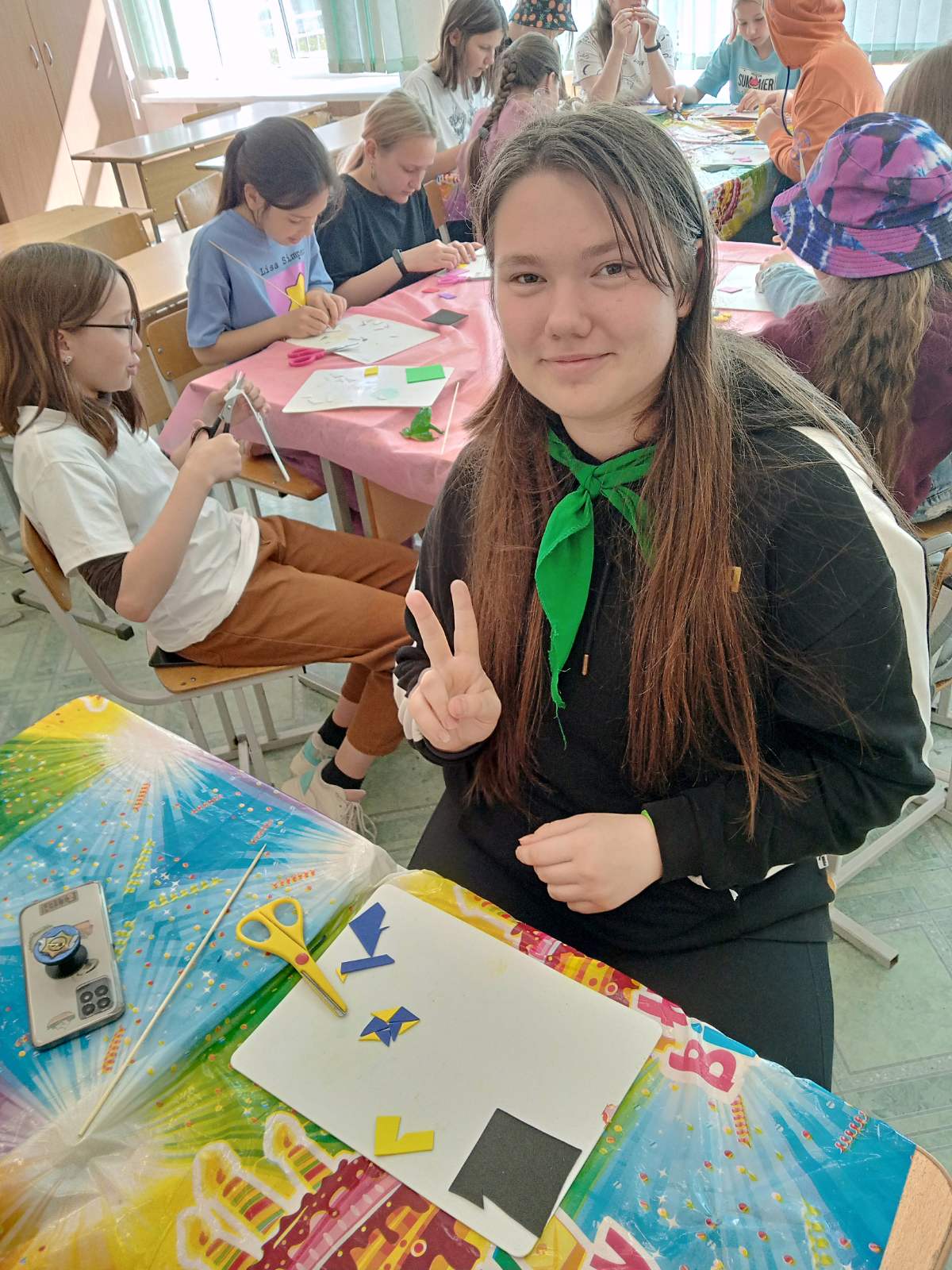 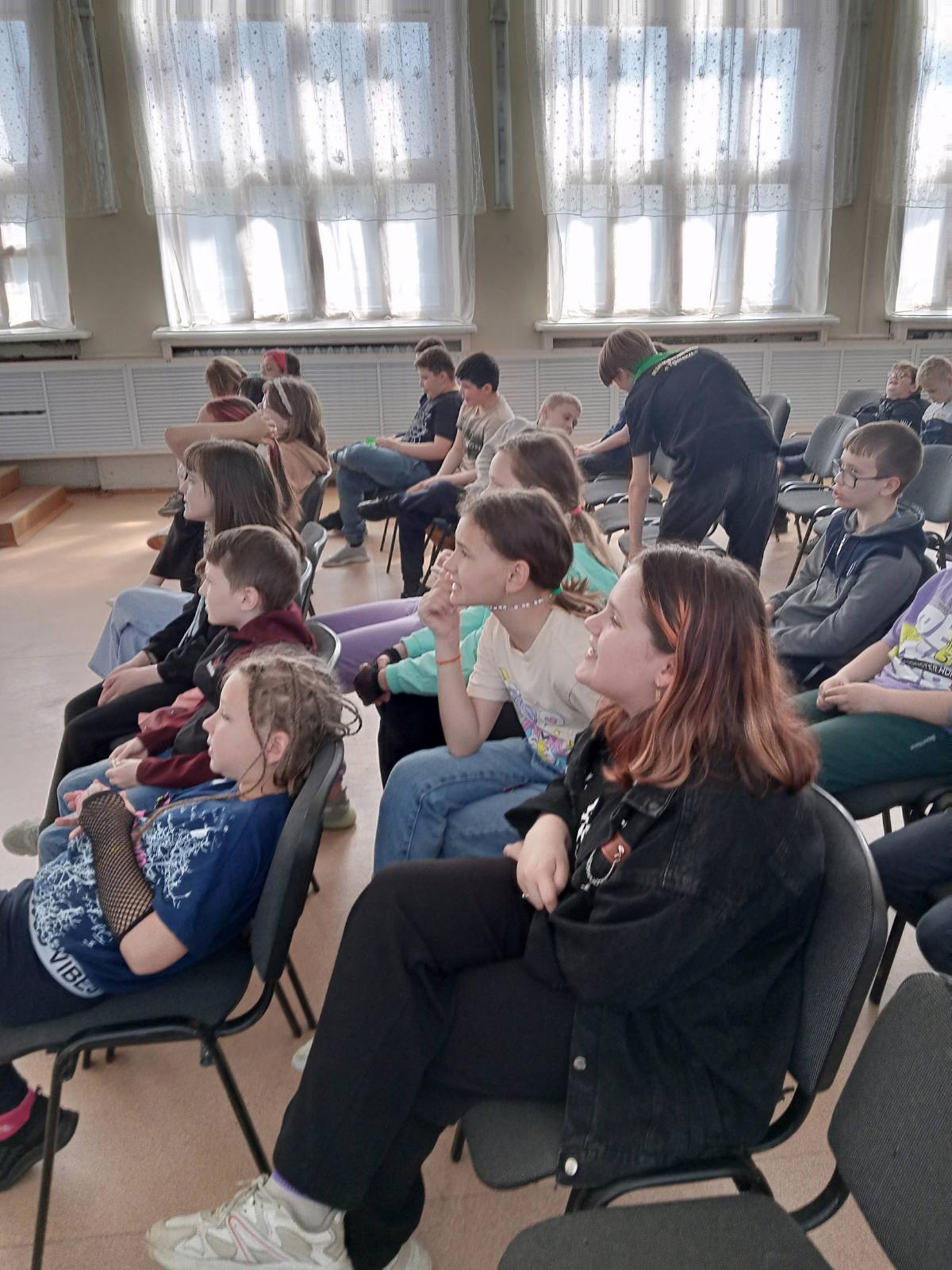 1
Мастер-классы: хореография, декоративно-прикладное творчество, театр.
2
КИП «Дворовые игры»
3
«Вечеринка 90-х»
15 июня
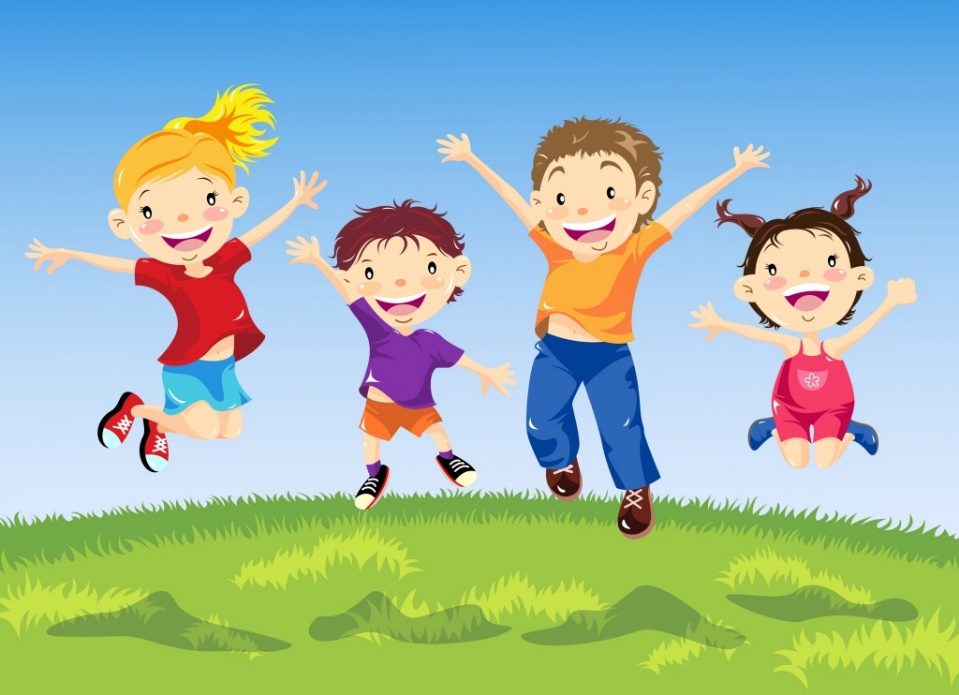 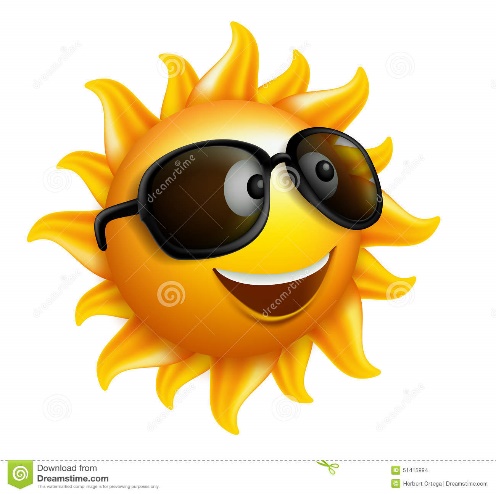 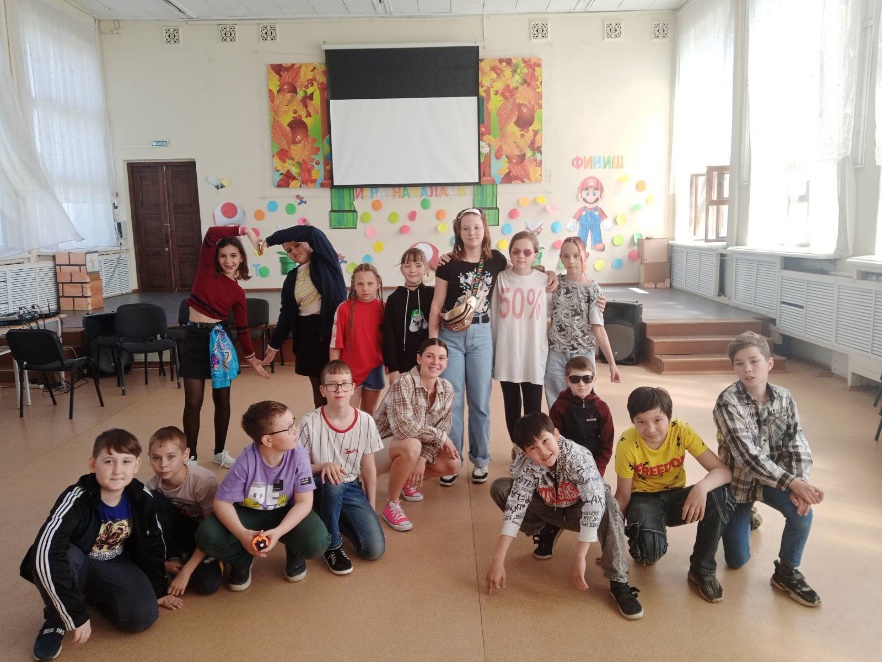 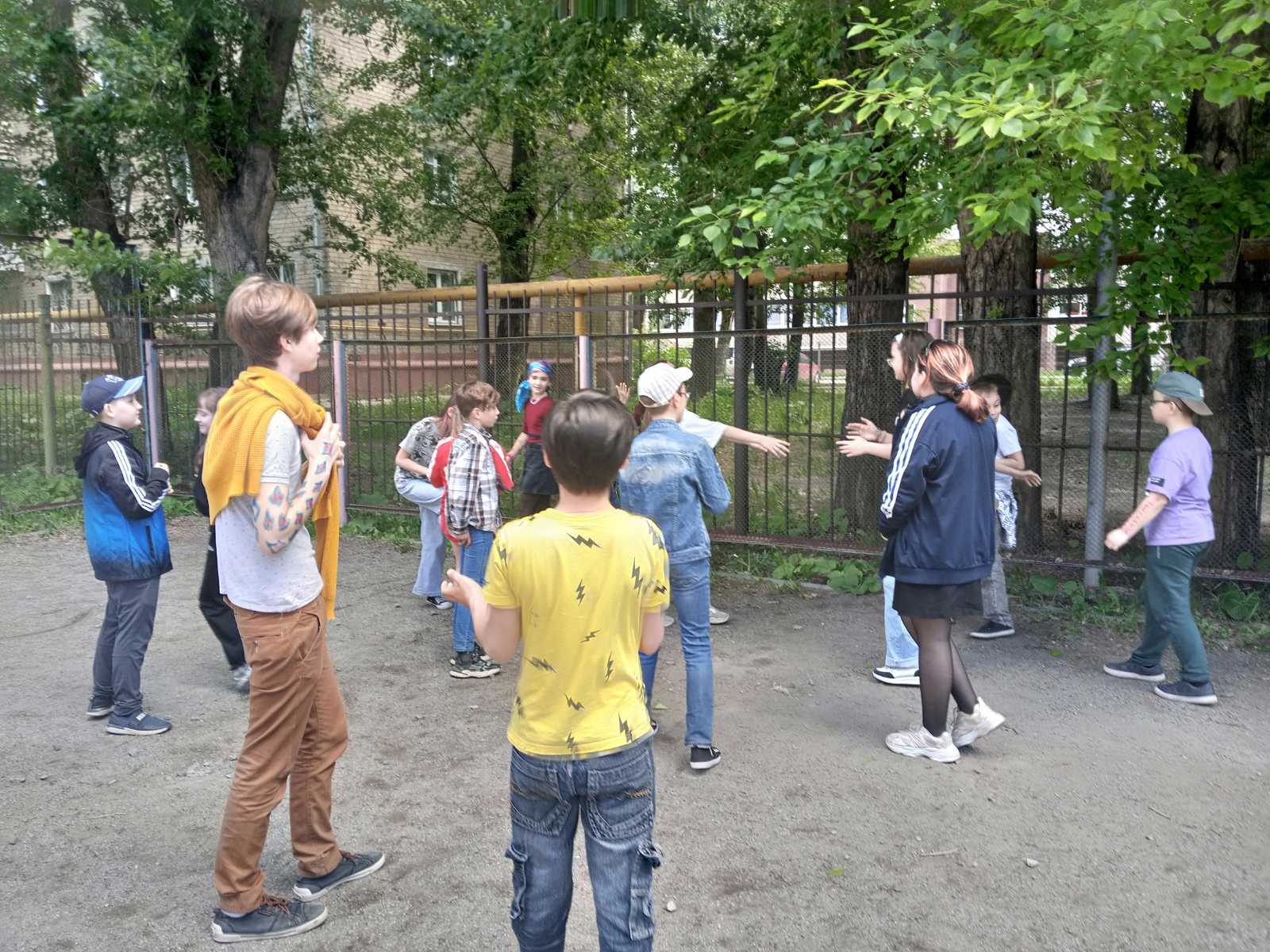 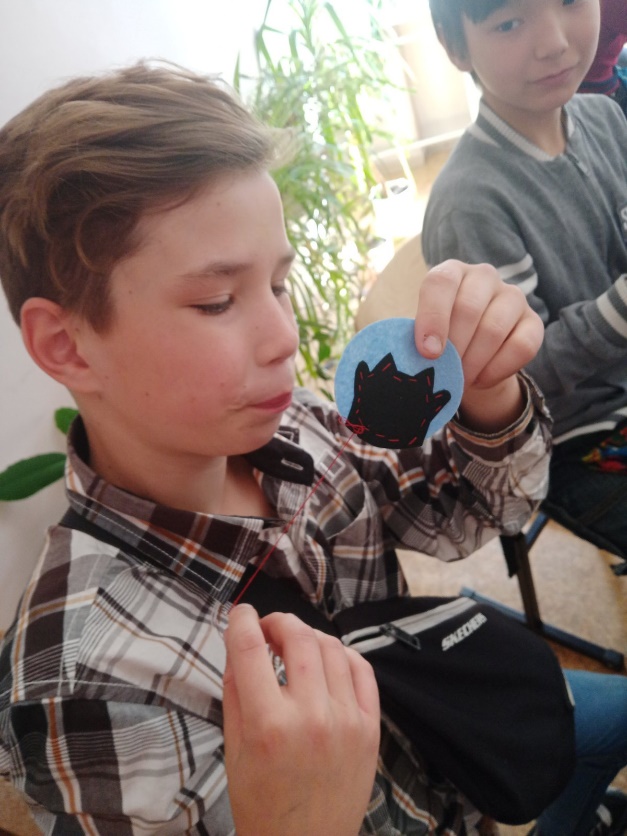 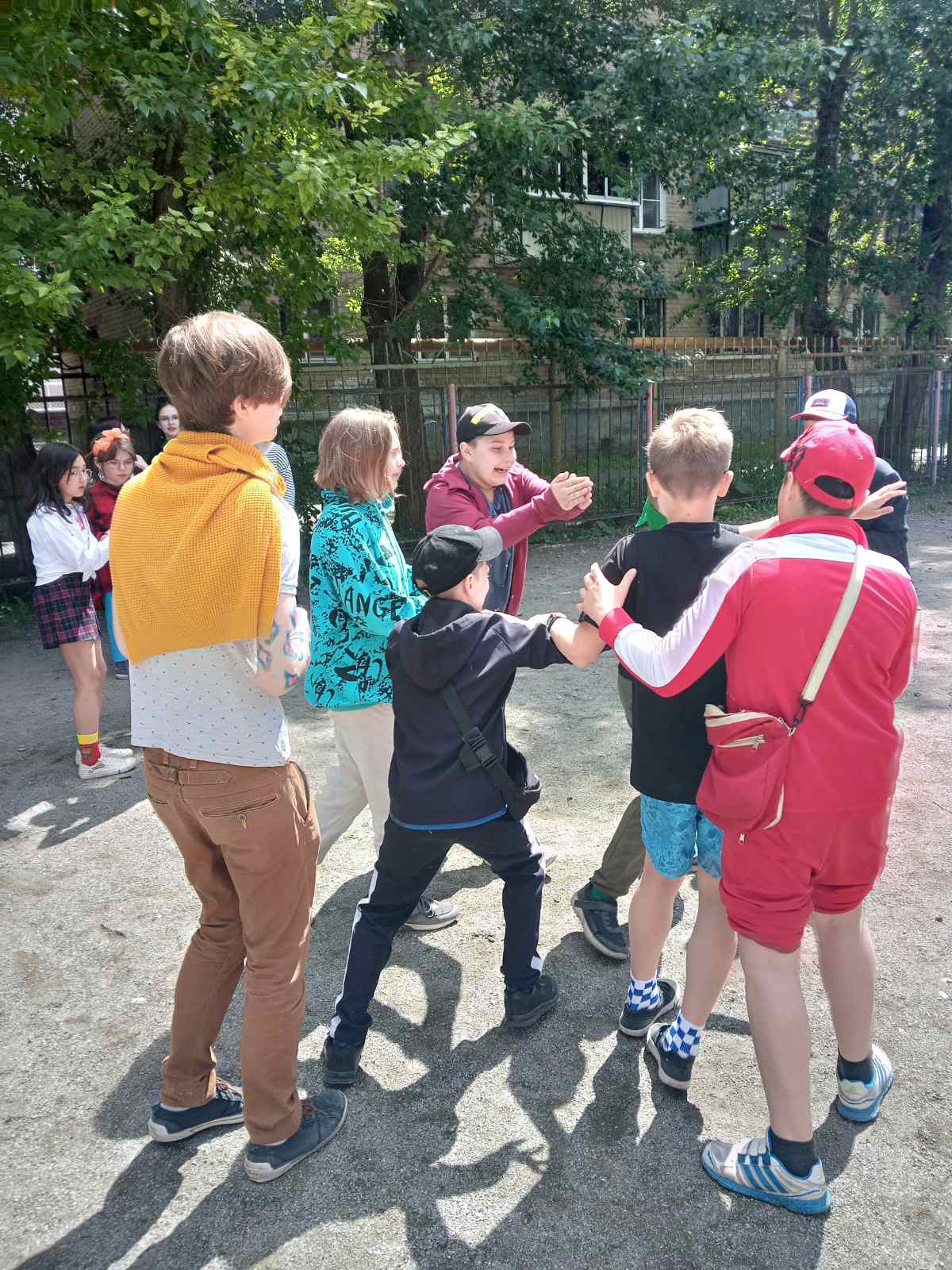 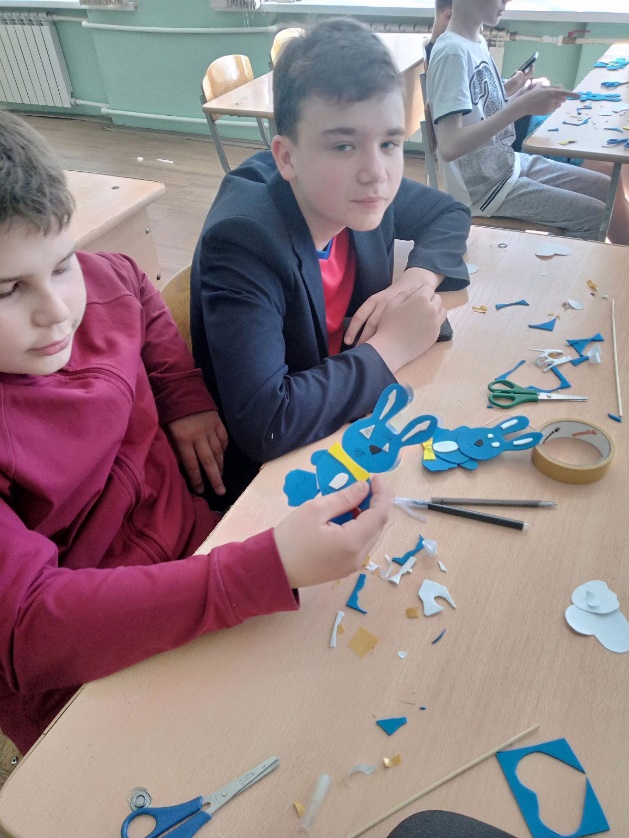 1
Что? Где ? Когда ?
2
Экскурсия в «Краеведческий музей»
16 июня
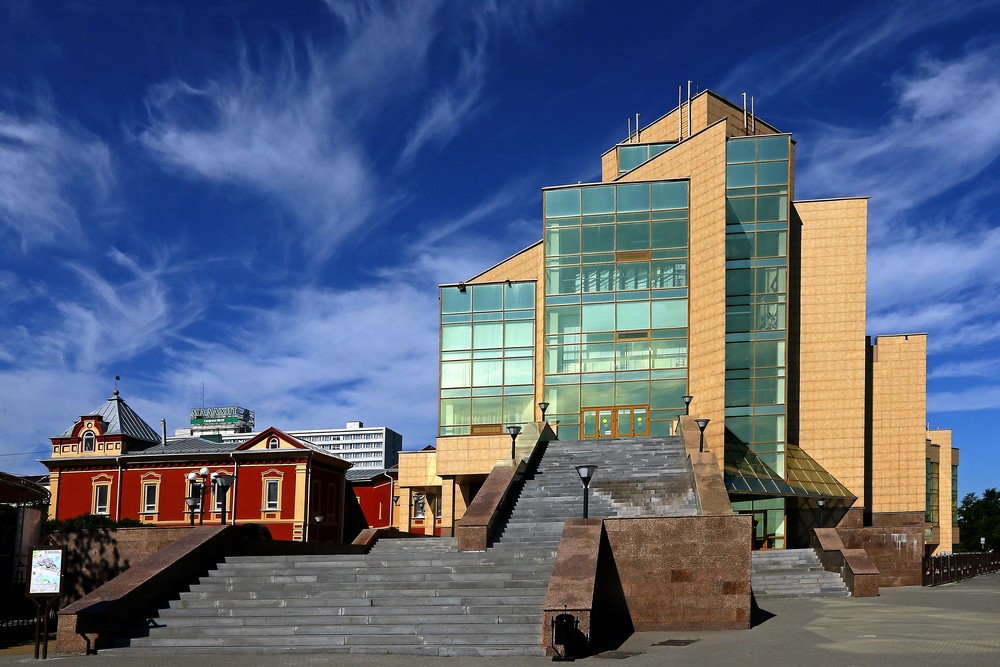 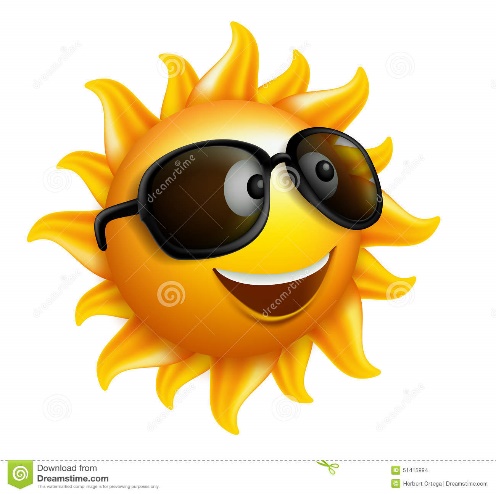 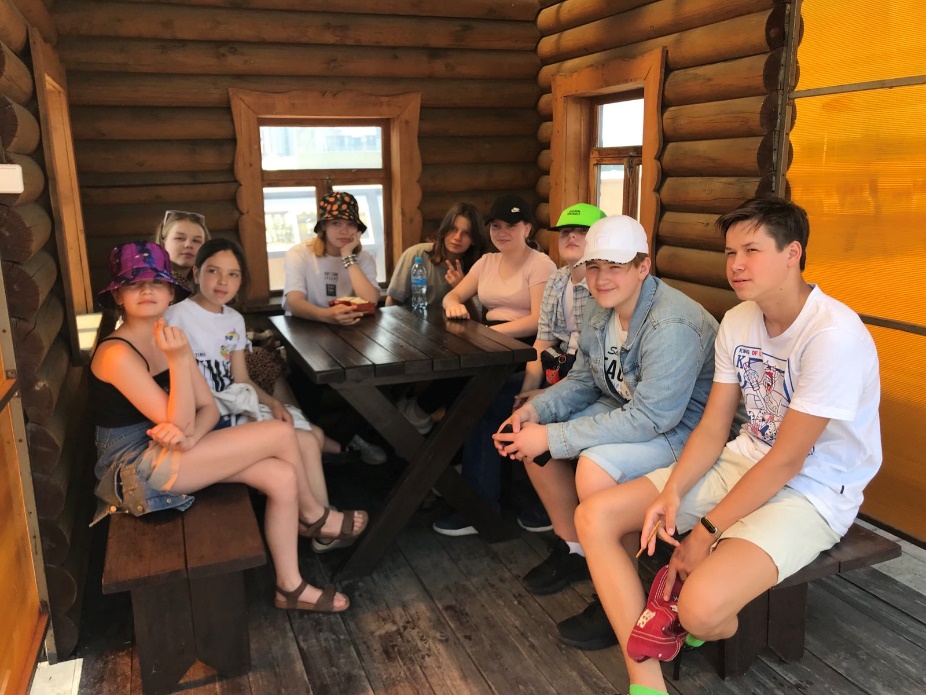 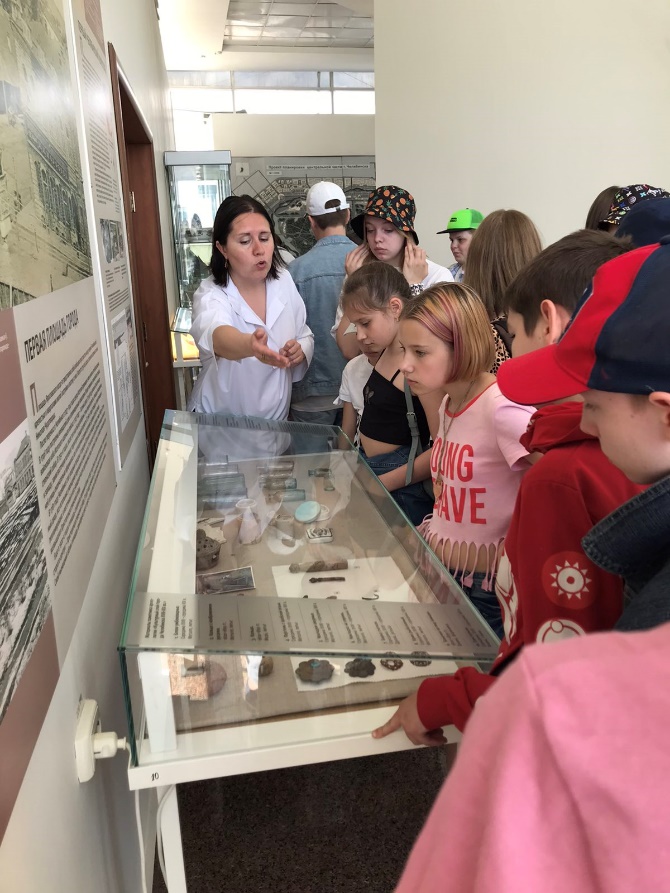 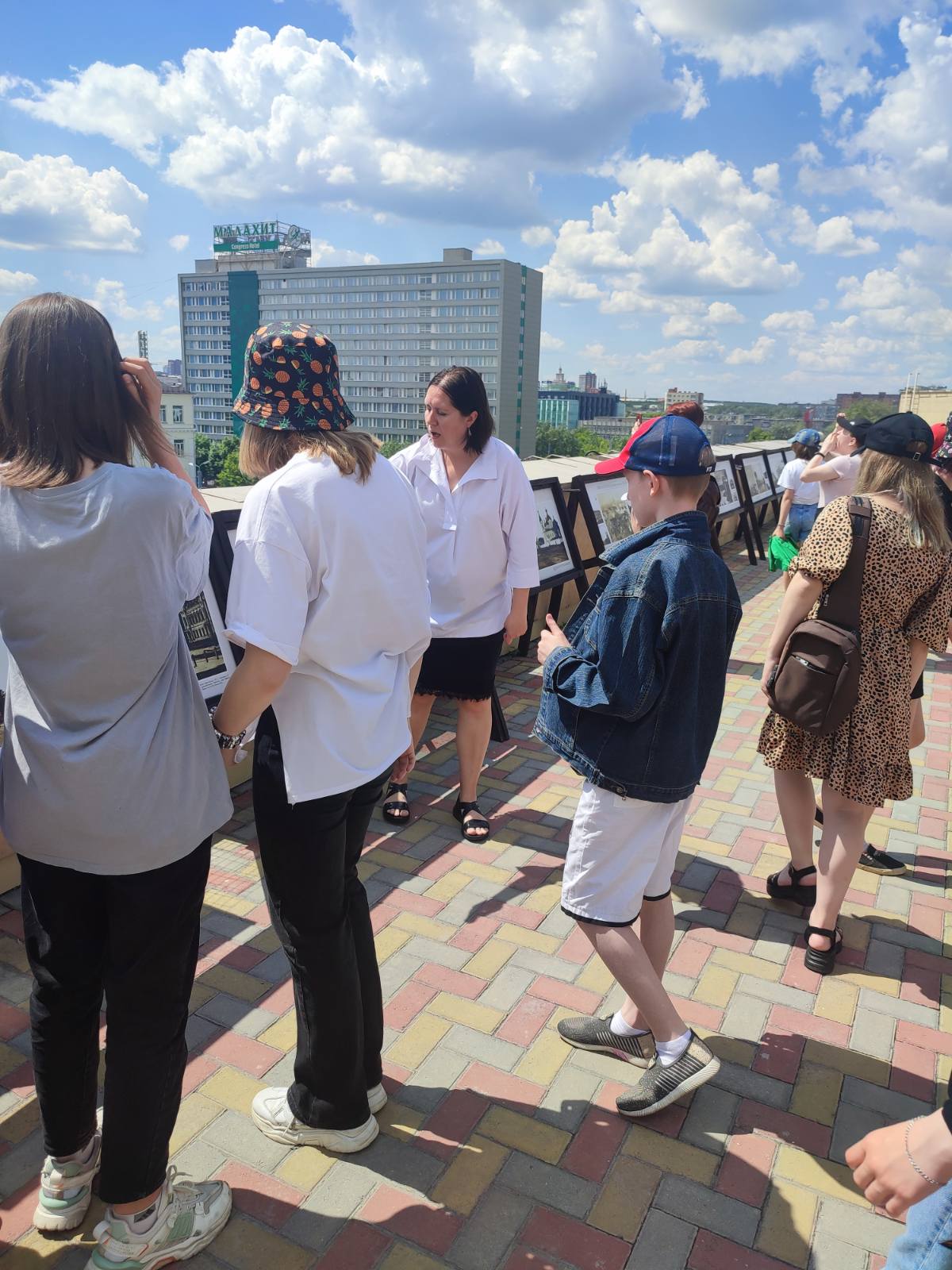 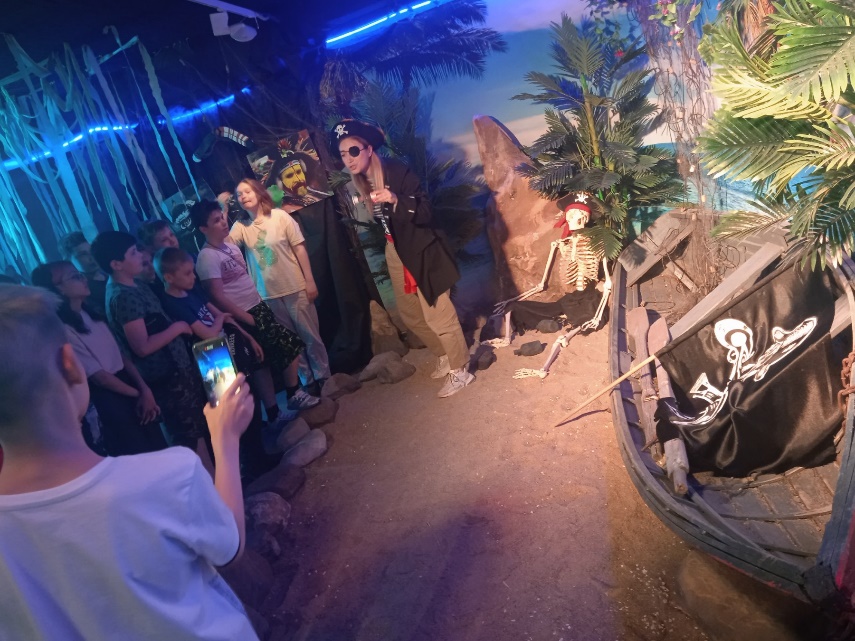 1
Рисунки на асфальте
2
Фото кросс «Наш Лицей»
3
ШОУ «МАСКА»
17 июня
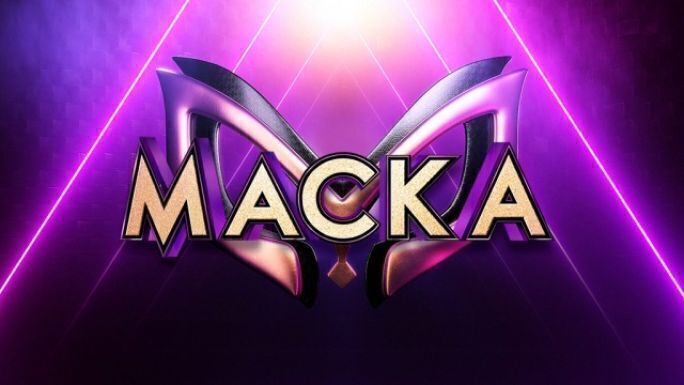 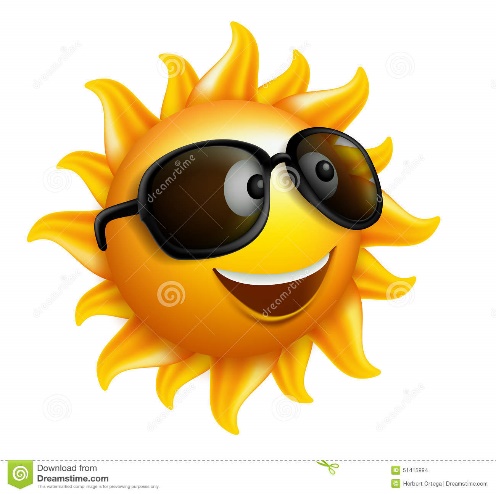 1
Игра с кубиком
2
Театр «Манекен», «Сказочная суматоха от ватаги скоморохов»
20 июня
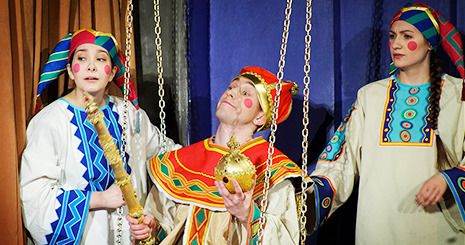 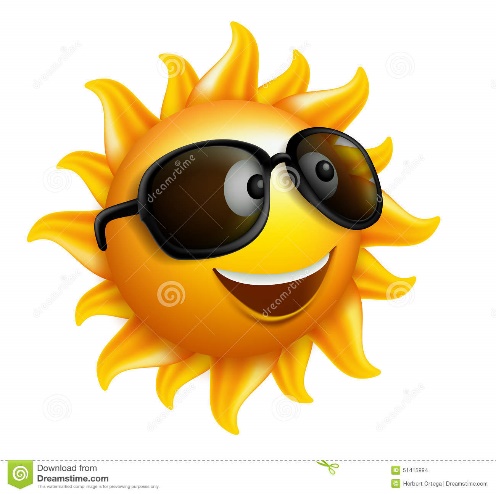 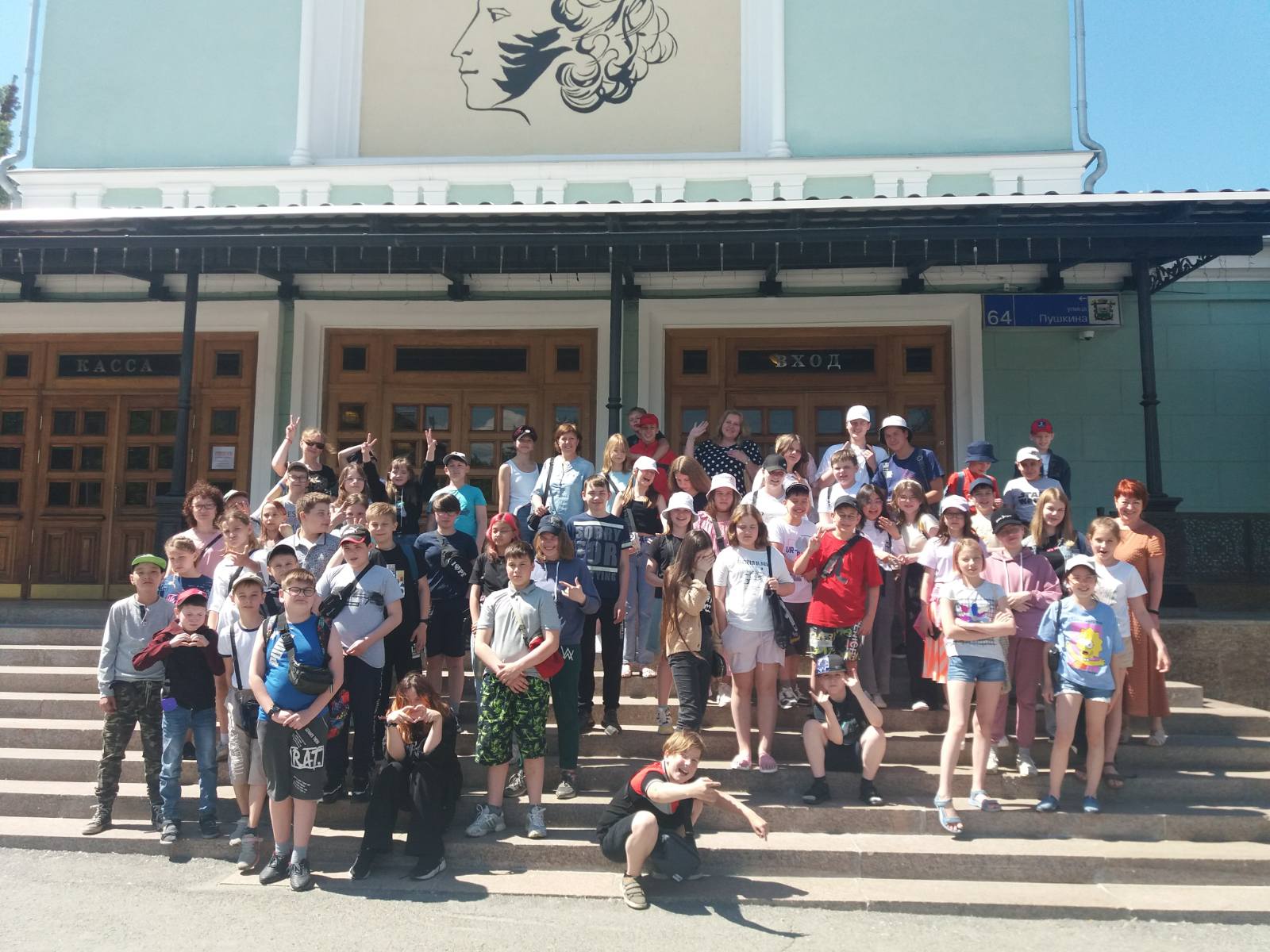 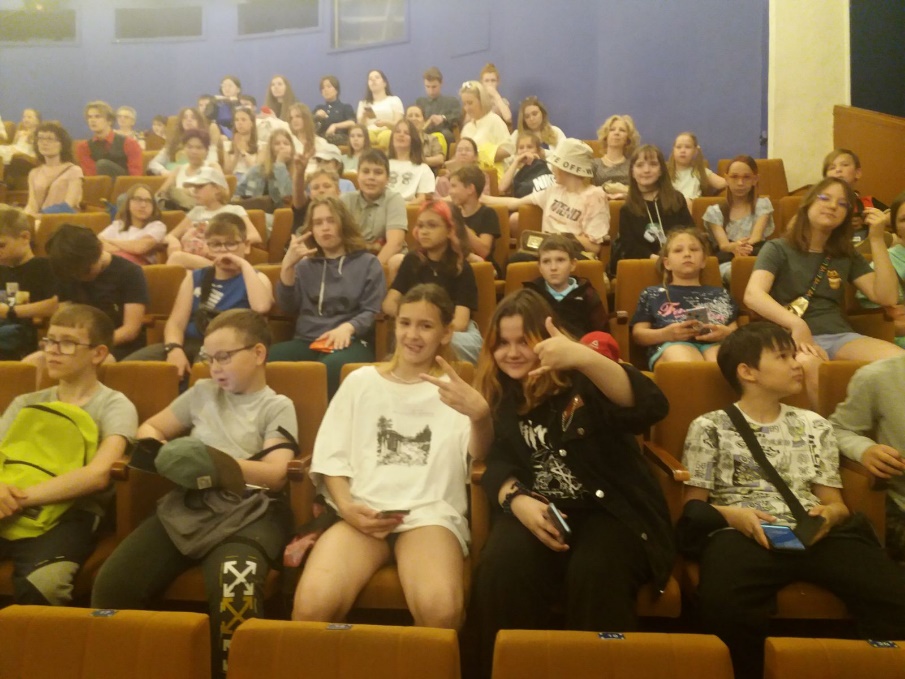 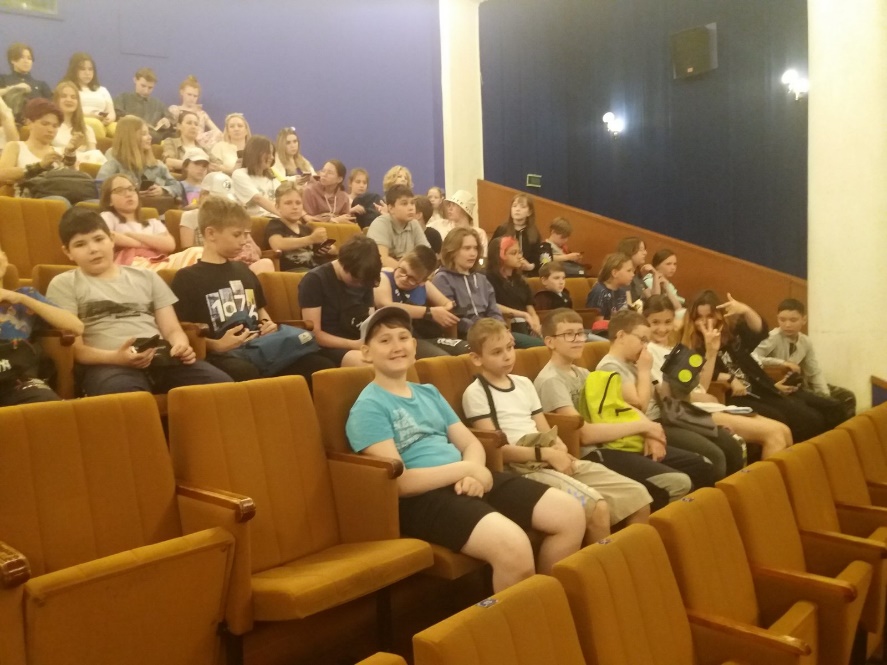 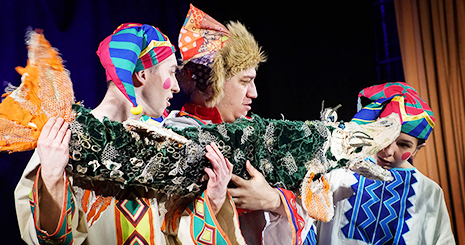 1
Мастерские от учителей
2
СТАРТИН «Лицей зажигает!!!»
21 июня
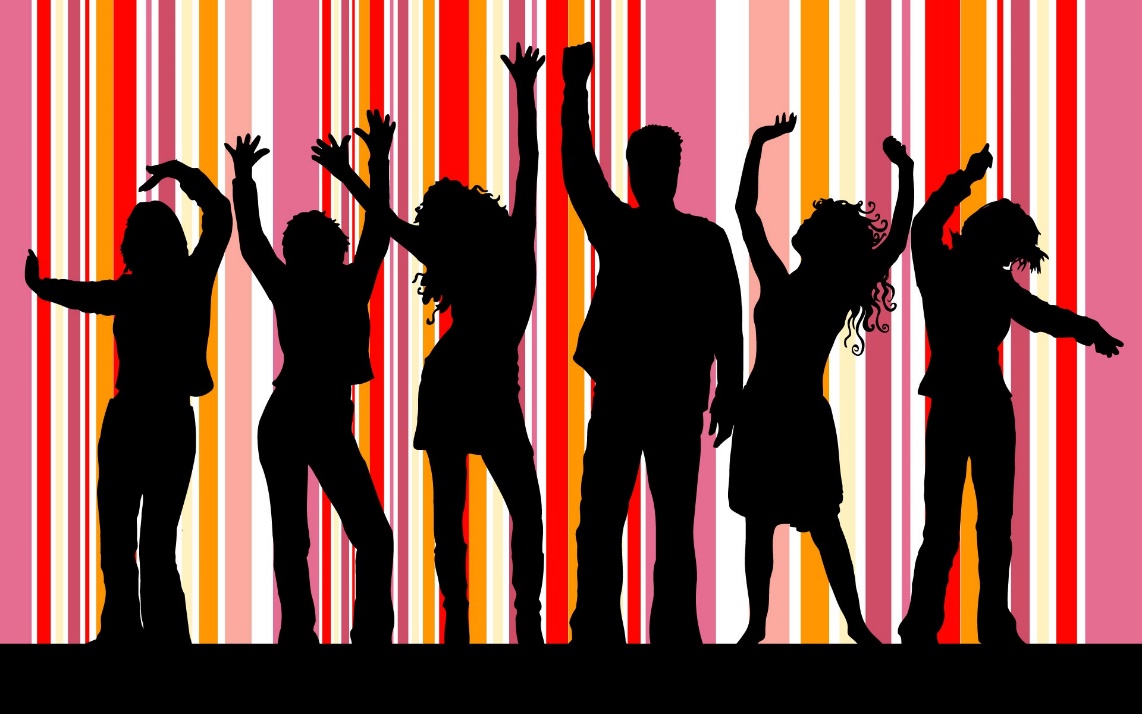 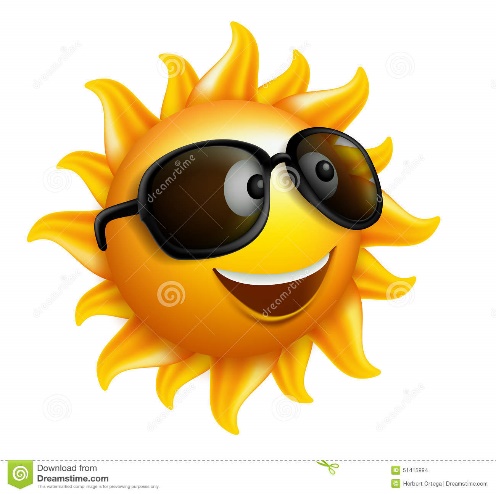 1
Творческие мастерские / Митинг
2
Битва хоров «Песни военных лет»
22 июня День памяти и скорби
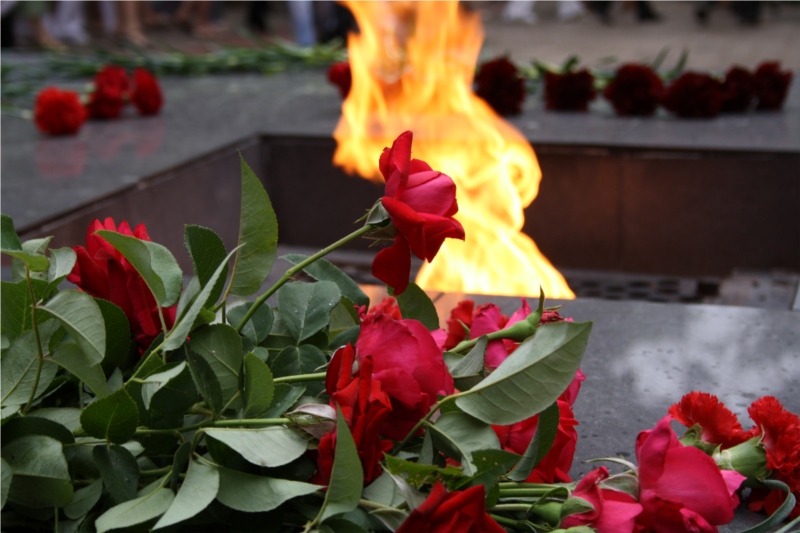 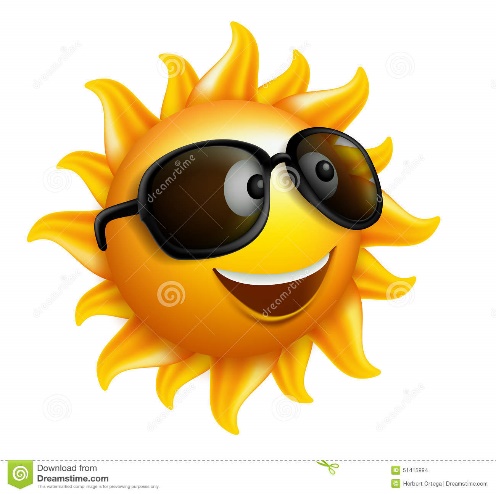 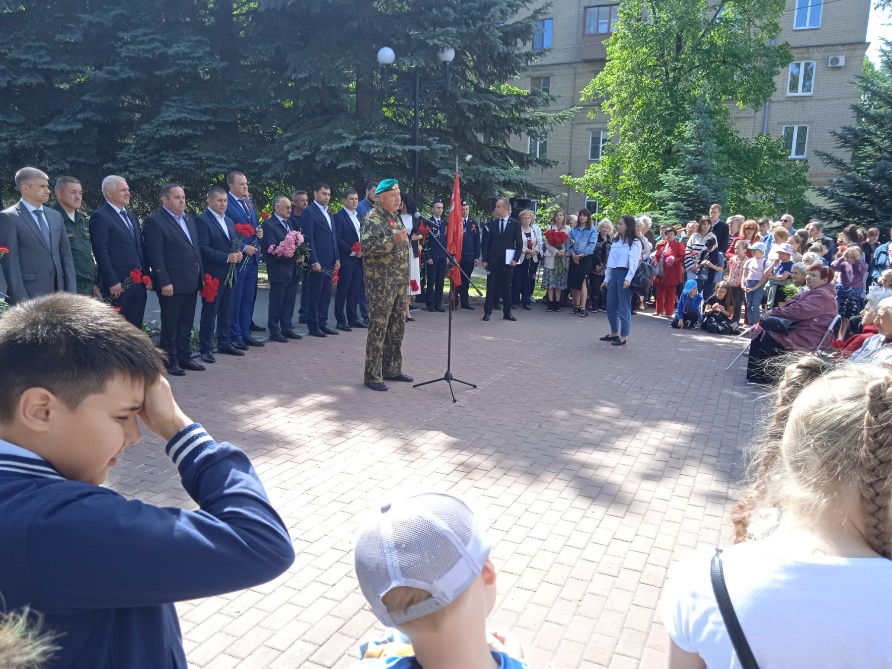 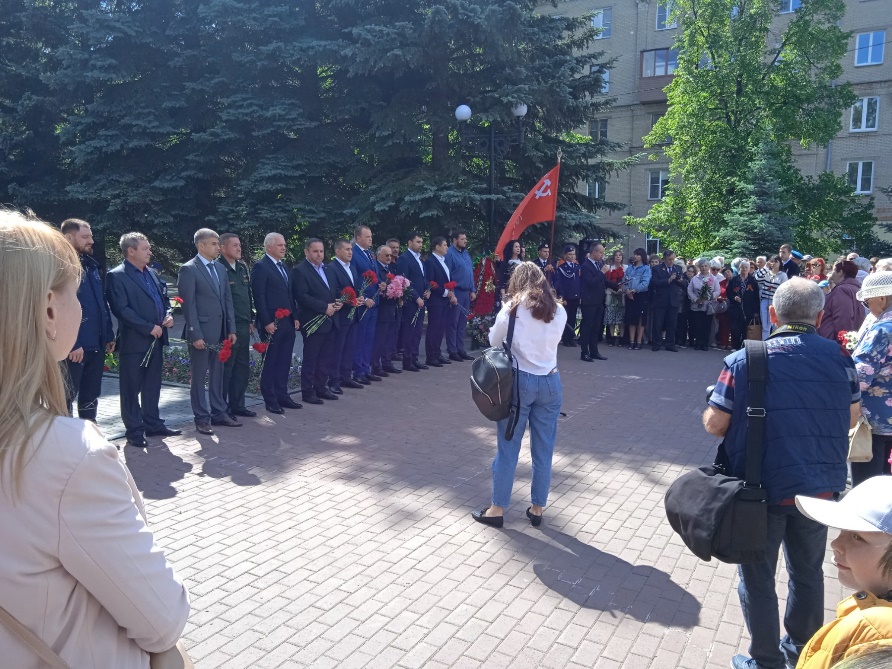 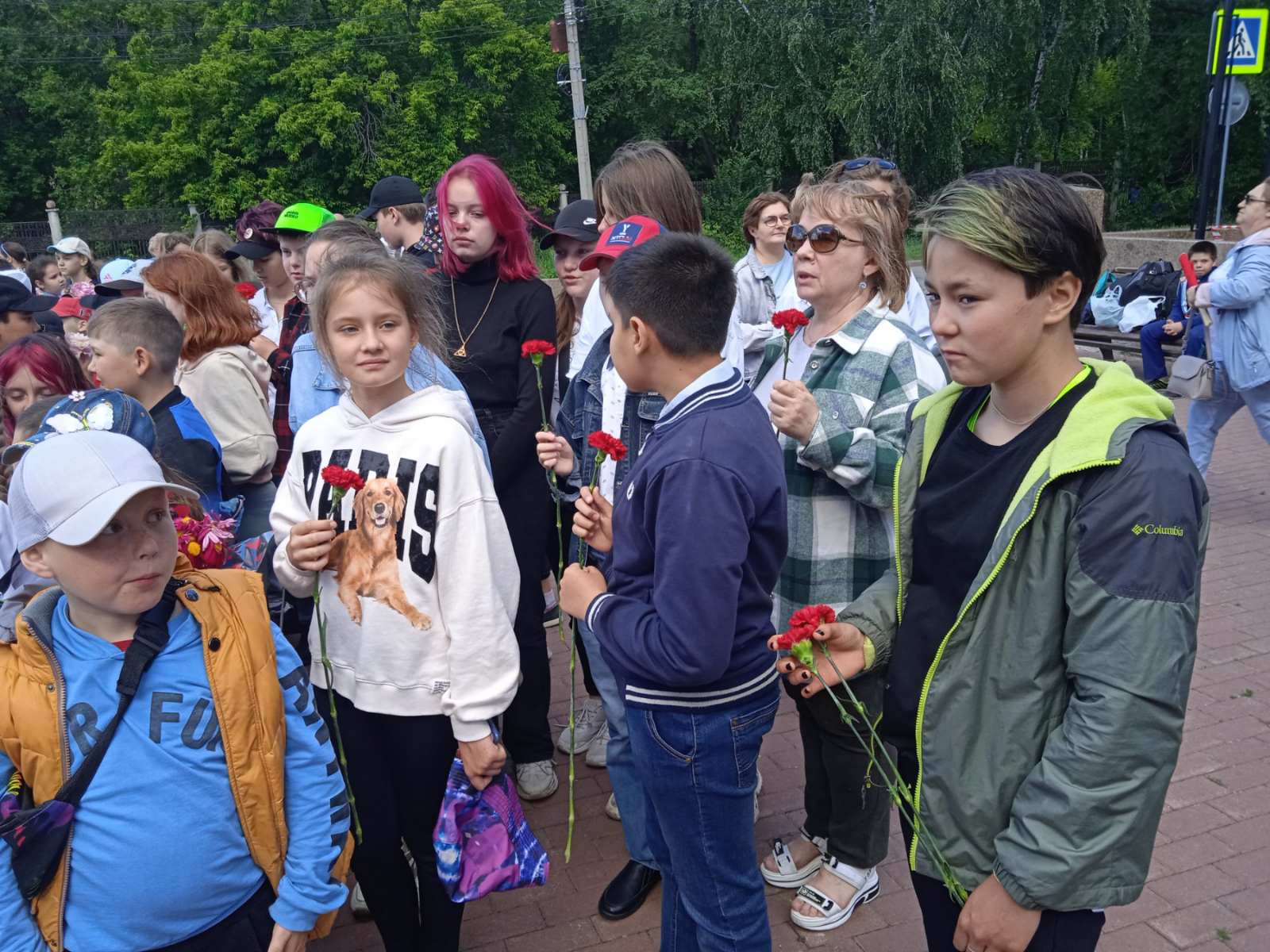 1
Мастер-класс от вожатых / Экспресс газета
2
БАССЕЙН
3
КВЕСТ «За кулисами театра»
23 июня
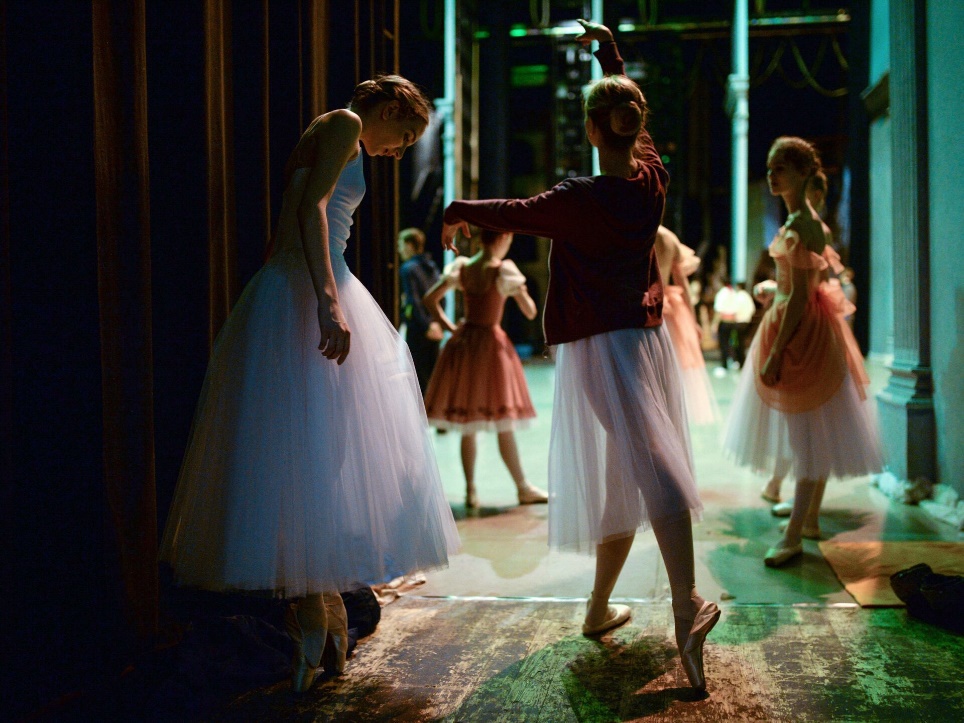 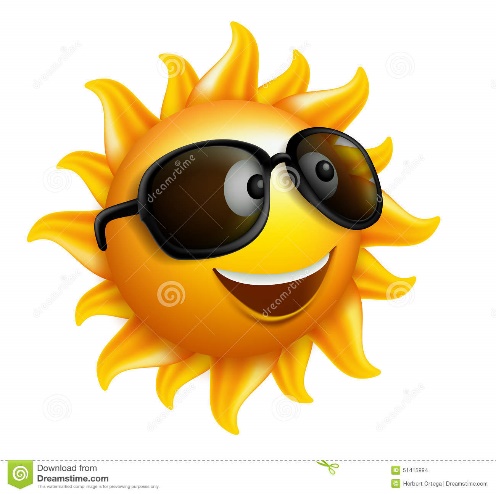 1
КИП «Правда или действие» / Урок безопасности в современном городе
2
БАССЕЙН
3
ШОУ «Импровизация»
24 июня
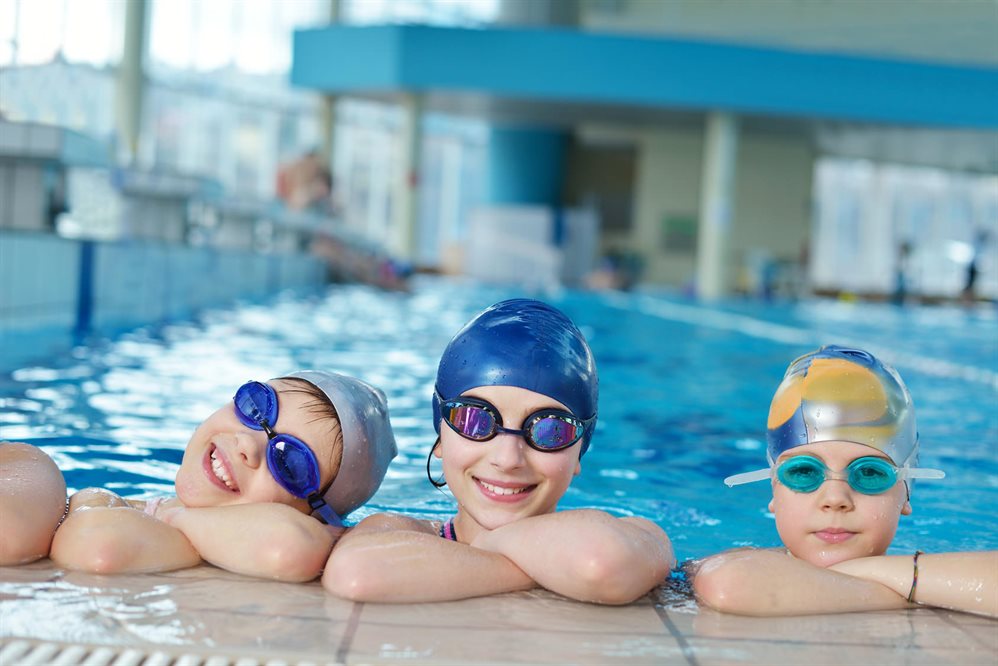 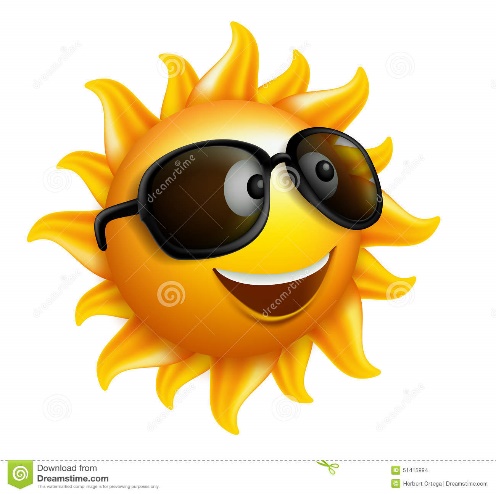 1
Тренировочная эвакуация «Осторожно, пожар»
2
Концерт закрытия смены
3
Прощальный огонек.
27 июня
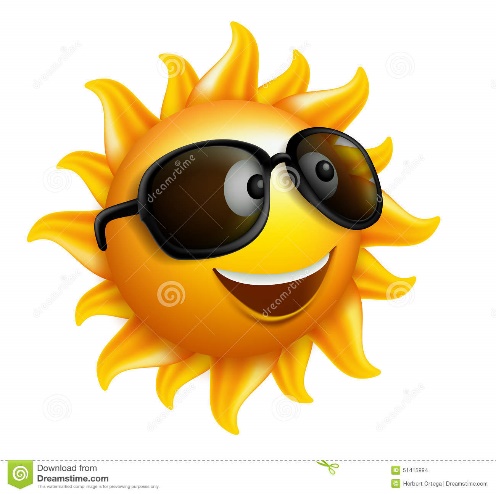 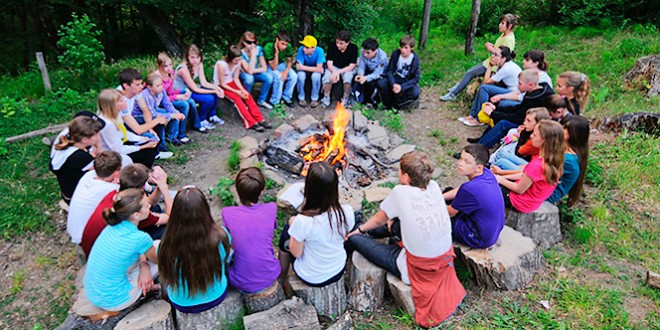 Дорогие наши ребята! 

Желаем  вам за лето набраться свежими идеями, крепким здоровьем и невероятной энергией. Пусть лето воодушевит и наполнит вас новыми силами, бодростью, энергией, крепким здоровьем, яркими впечатлениями и добрыми эмоциями.


Ваши воспитатели и вожатые.